FONCTIONNEMENT DU MARKETING D’affiliation
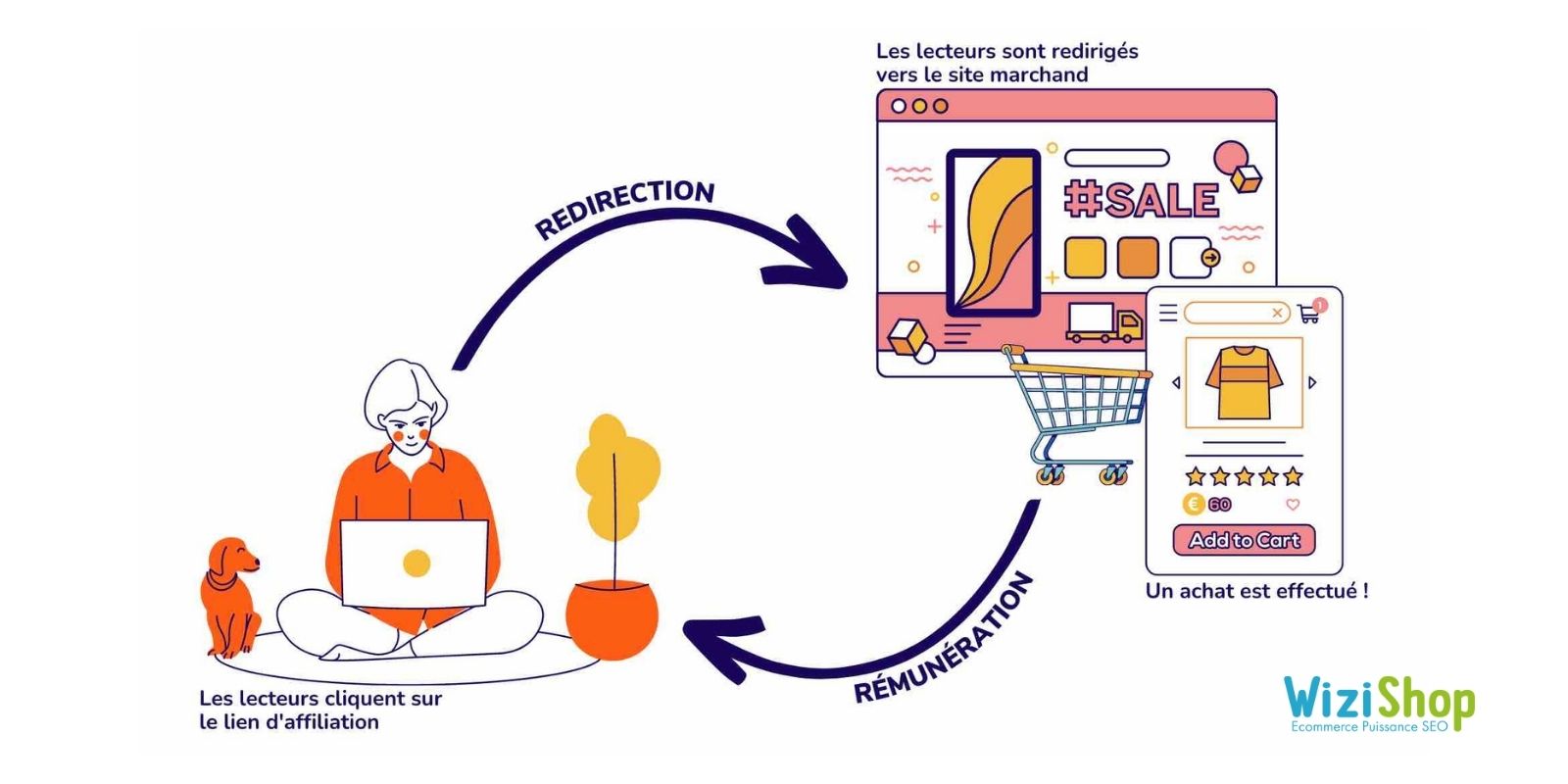 Est-ce que êtes satisfait de votre situation actuelle?
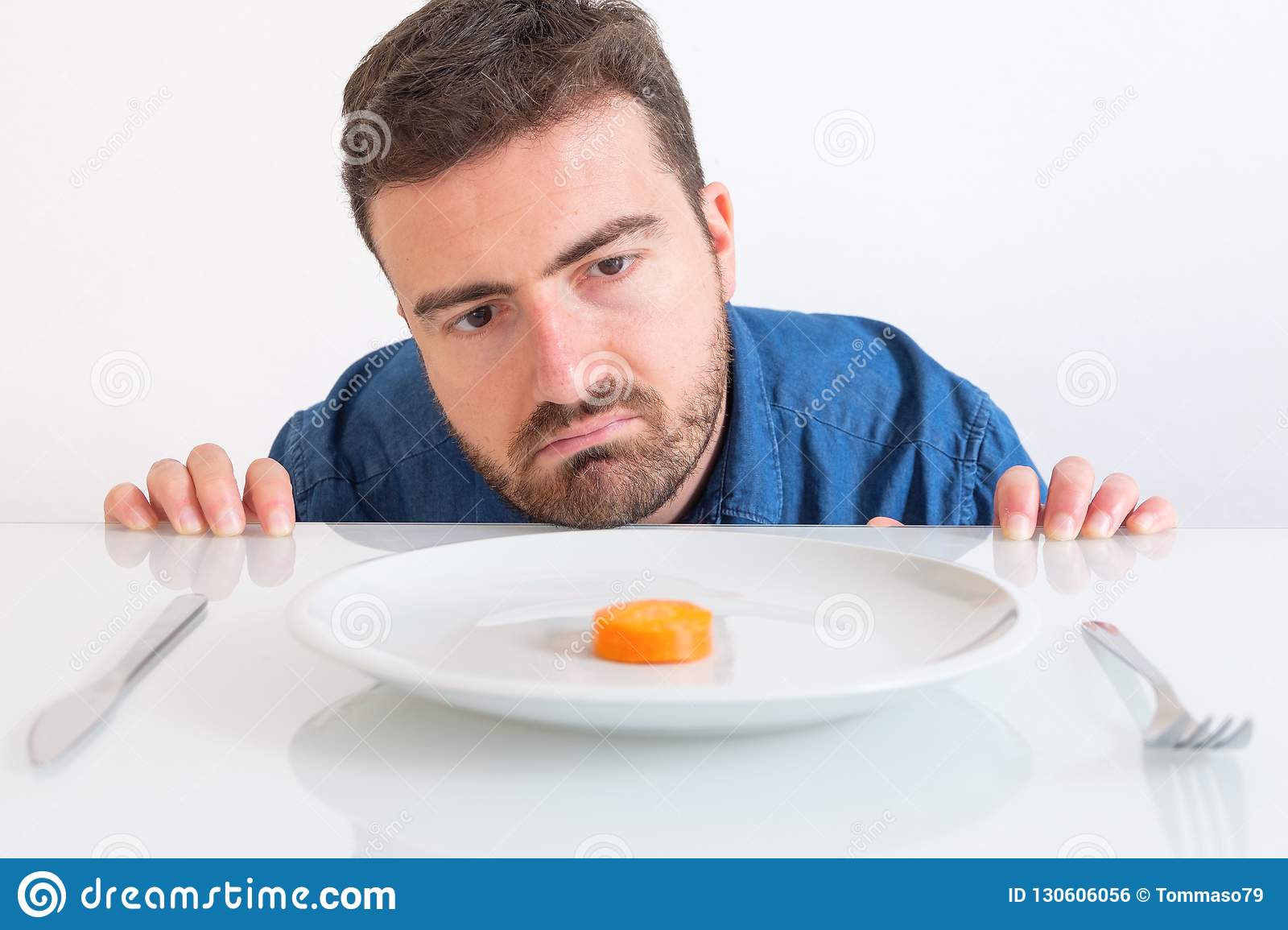 Si la réponse est N O N
Vous avez un
 MOYEN SIMPLE aujourd’hui de changer cela et d’avoir des revenus passifs sans investir et sans  vendre  de produits
Le principe du marketing d’affiliation
Un réseau d'apporteurs d'affaires : des partenaires recommandent vos offres à votre place et prennent une commission (un pourcentage) lorsqu’ils vous apportent un client.
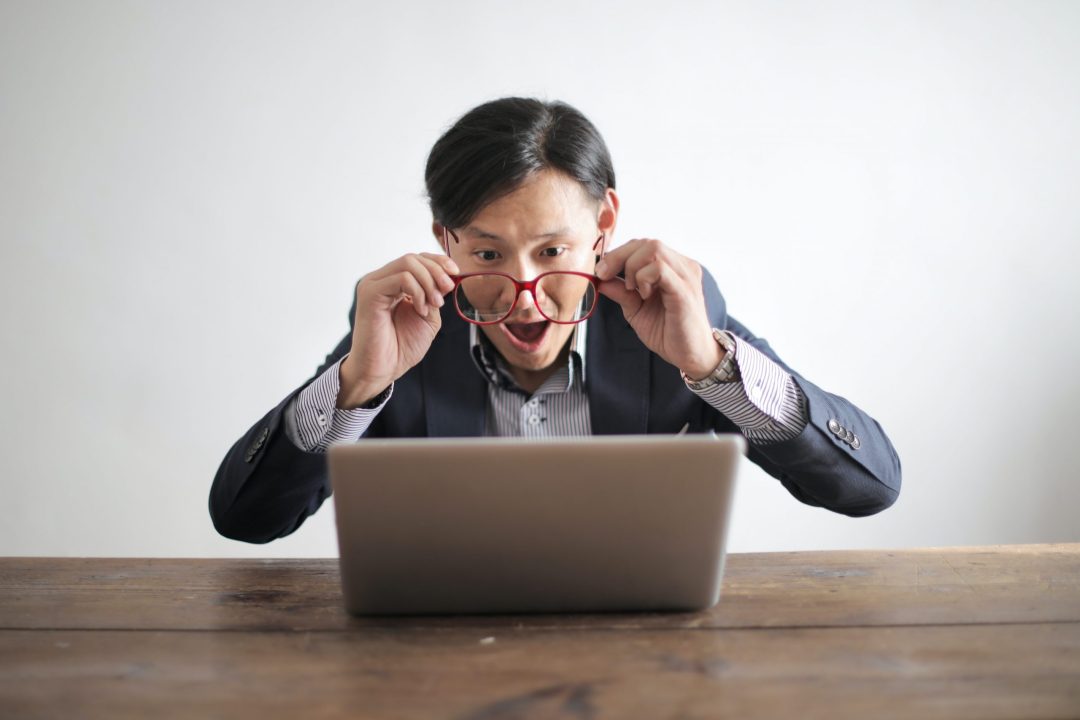 Affiliation marketing est un système qui fonctionne à la performance.
Jeff Bezos, fondateur d'Amazon, qui a mis en place ce modèle économique pour la première fois sur Internet en 1996.
Tout entrepreneur sur Internet, et ce quel que soit la taille de son entreprise, peut choisir ce levier pour trouver des clients et booster ses ventes.
Mythes et réalités du marketing d'affiliation
Certains pensent que l’affiliation n’enrichit que les annonceurs. D’autres ont tenté l’expérience et n’ont eu que des résultats décevants. Alors, l’affiliation marketing est-elle une réelle opportunité d’affaires ou une arnaque déguisée ?
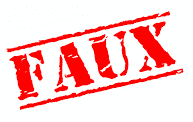 Le marketing d'affiliation n’enrichit que les annonceurs
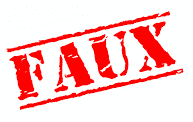 Faire la promotion d'un superlancement est toujours rentable
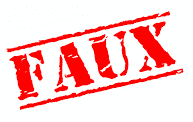 Je vais faire des ventes
Plus il y a d’affiliés qui recommandent un produit, plus c’est difficile de se faire de l’argent.
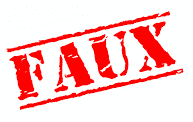 les différents acteurs en affiliation marketing ?
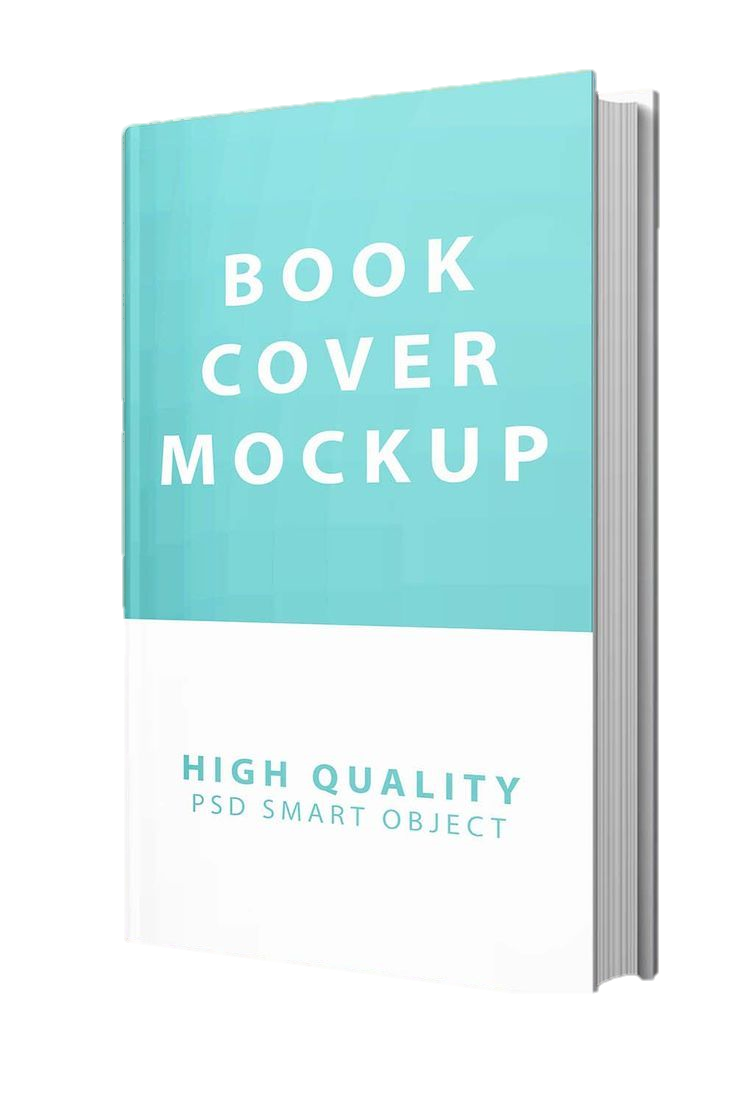 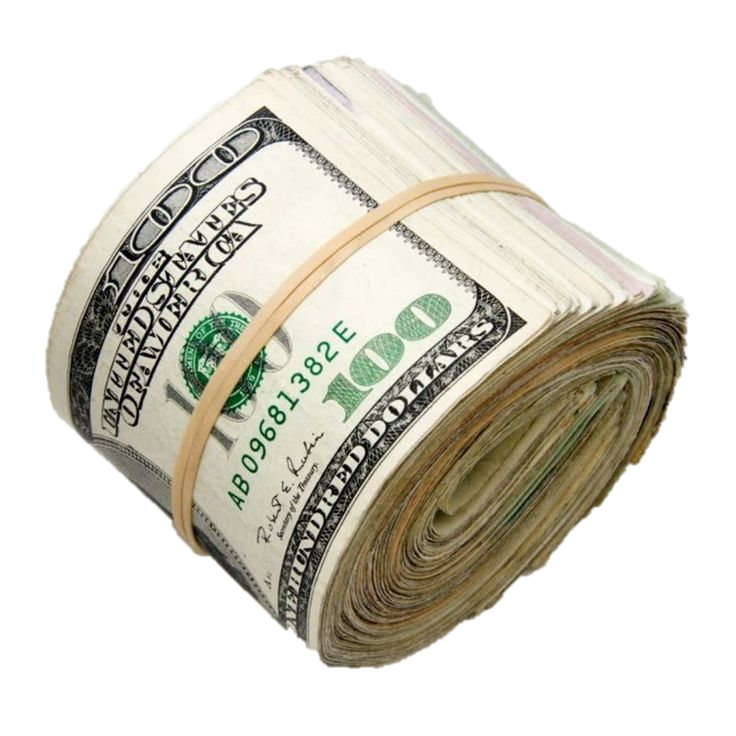 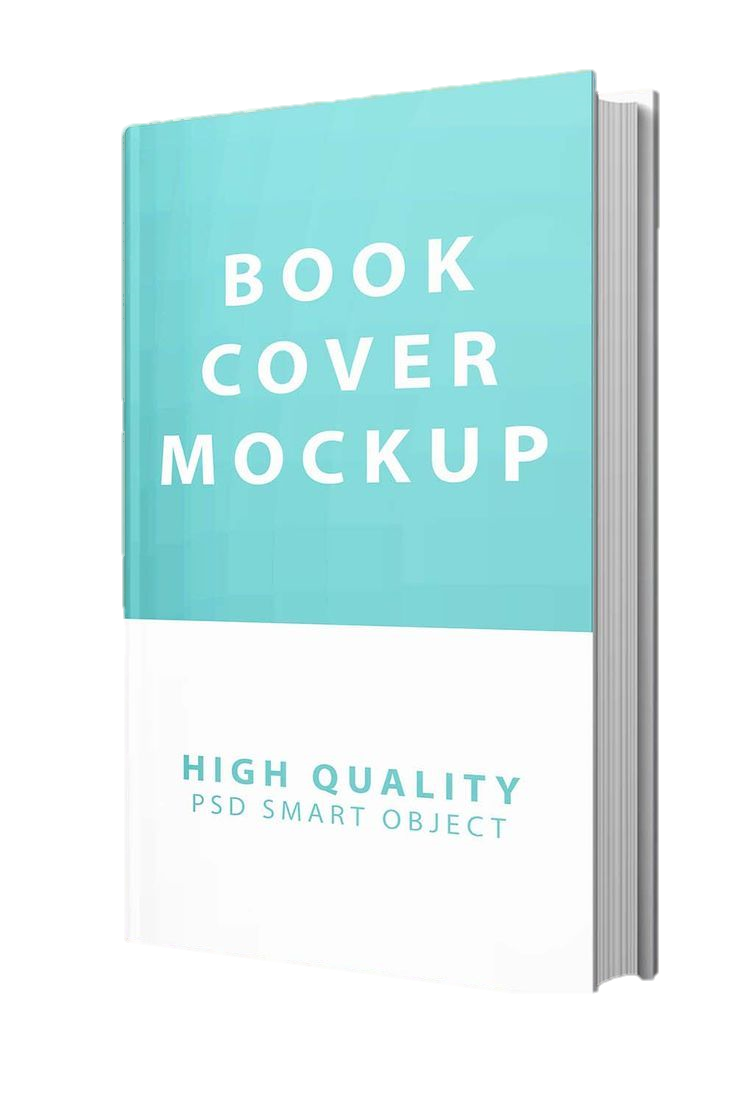 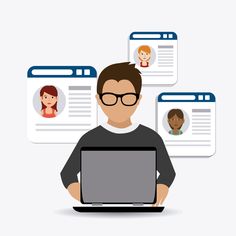 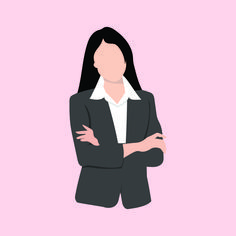 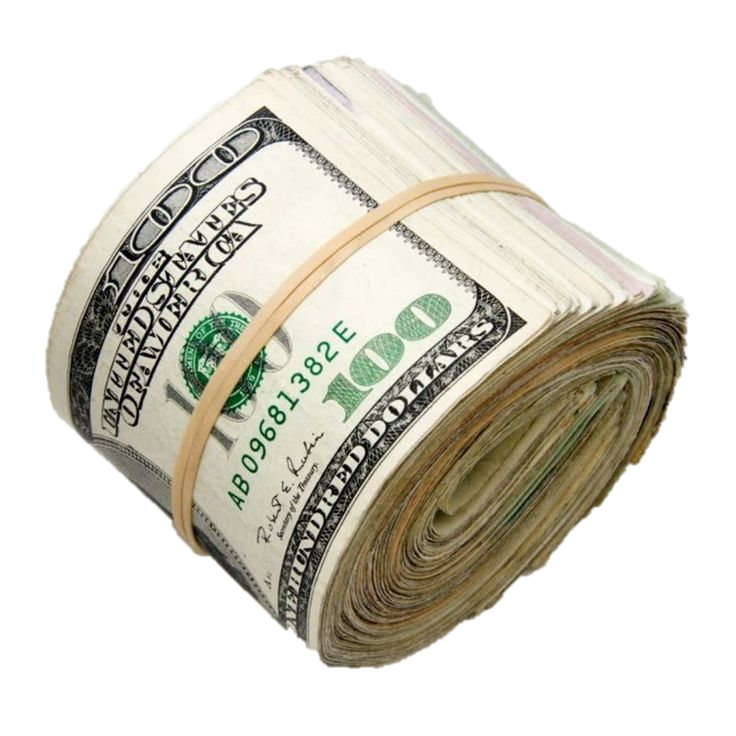 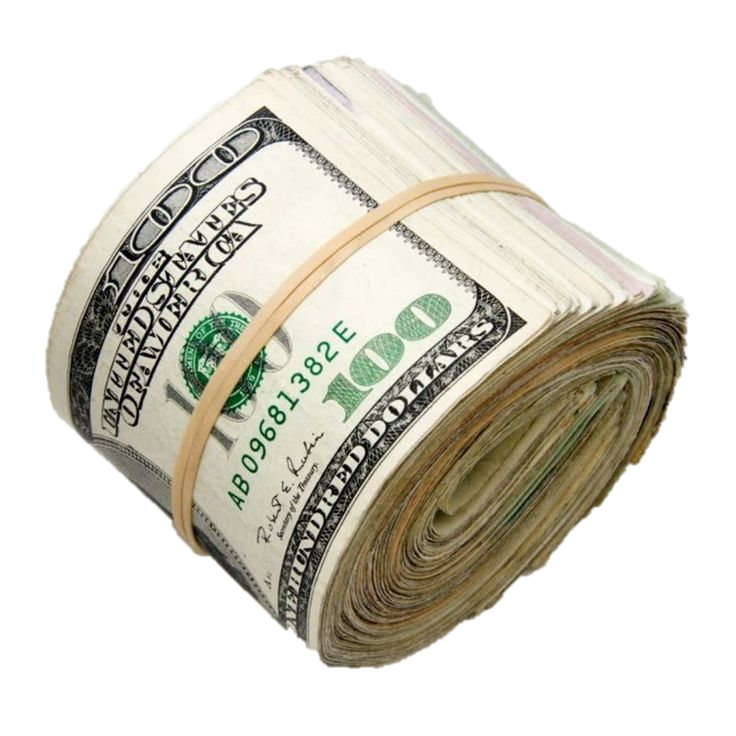 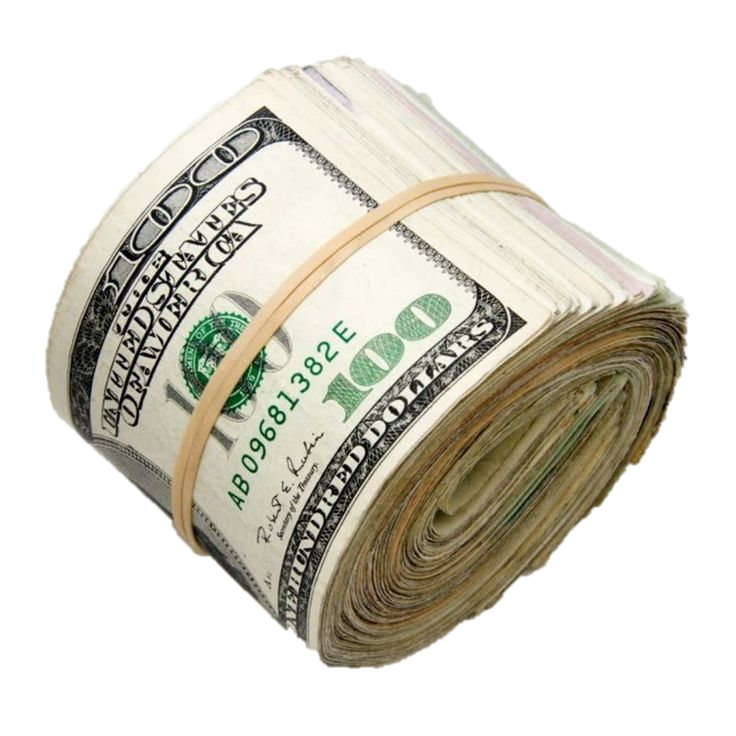 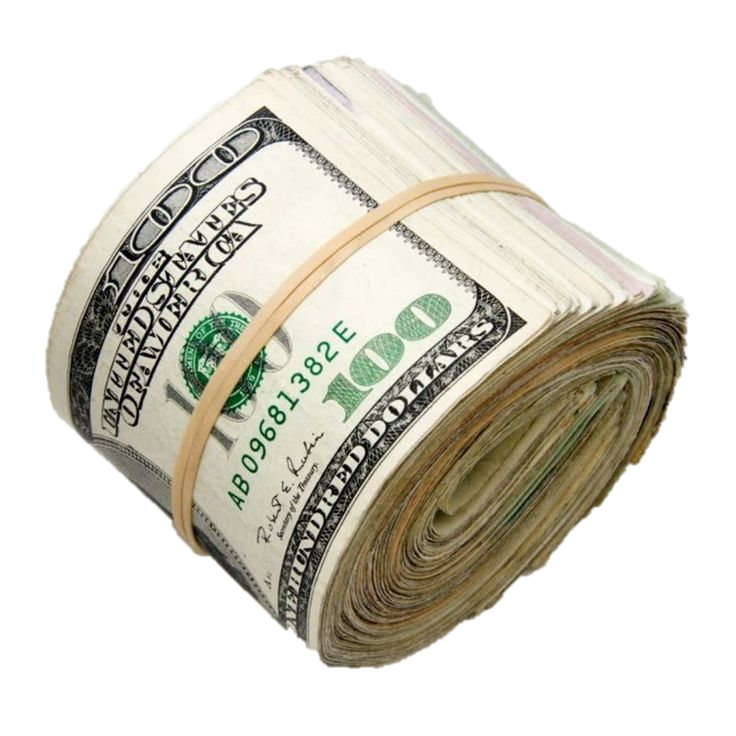 20%
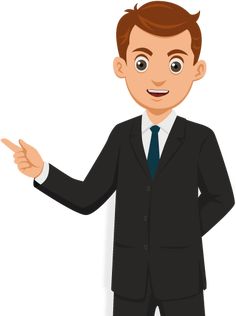 L’annonceur ou le vendeur
Le réseau d’affiliation
70%
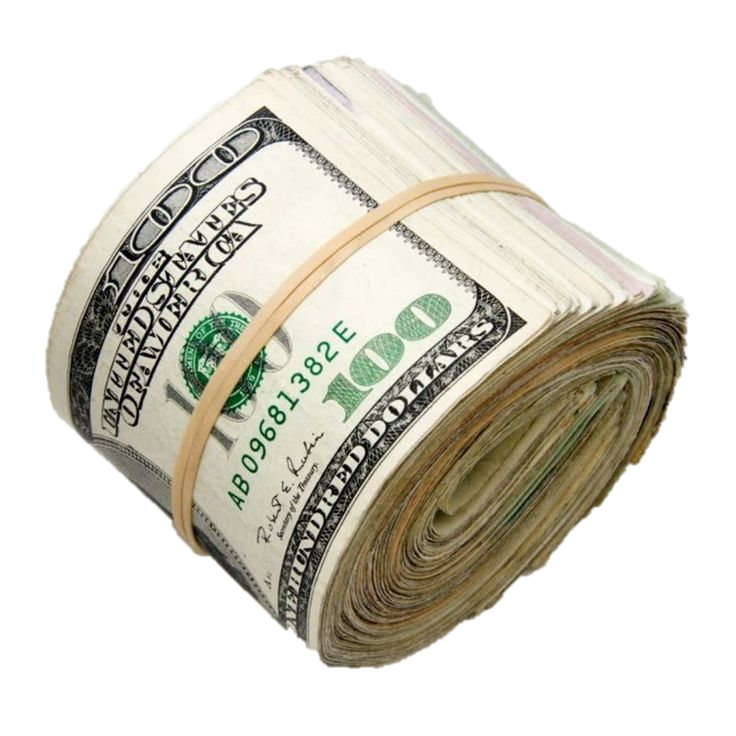 10%
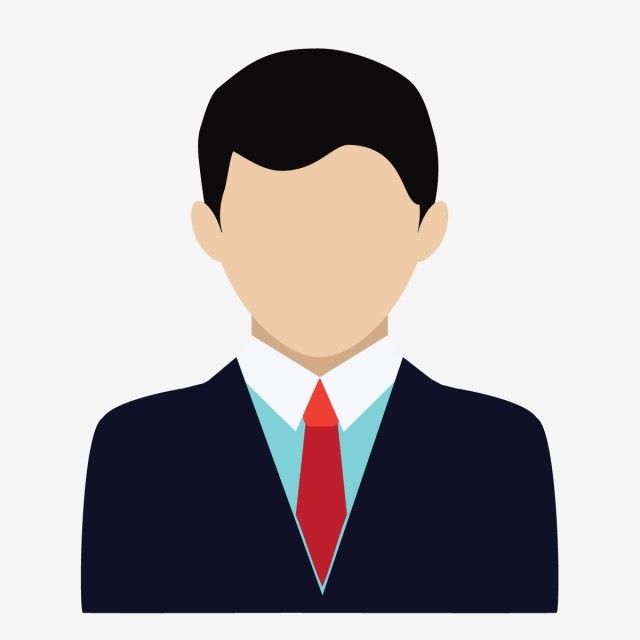 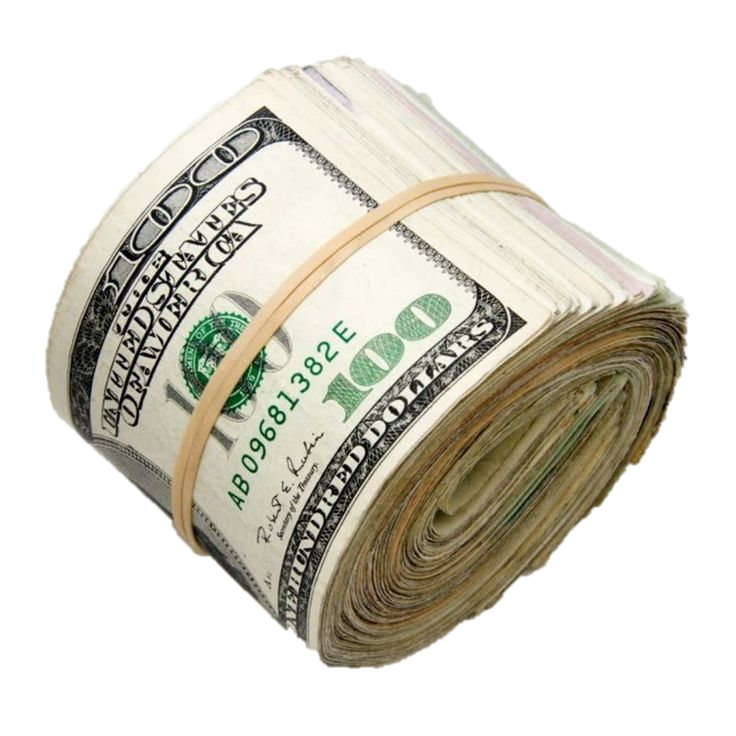 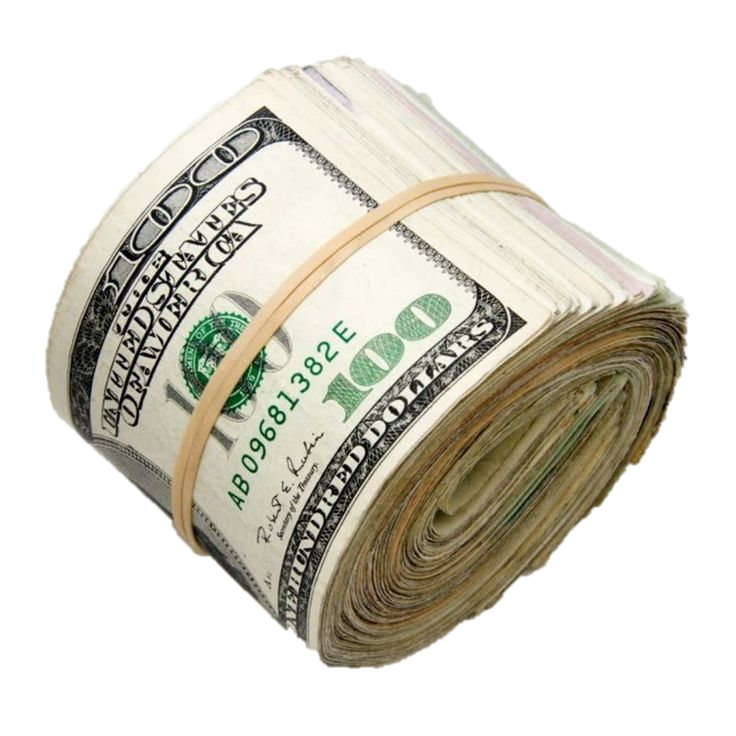 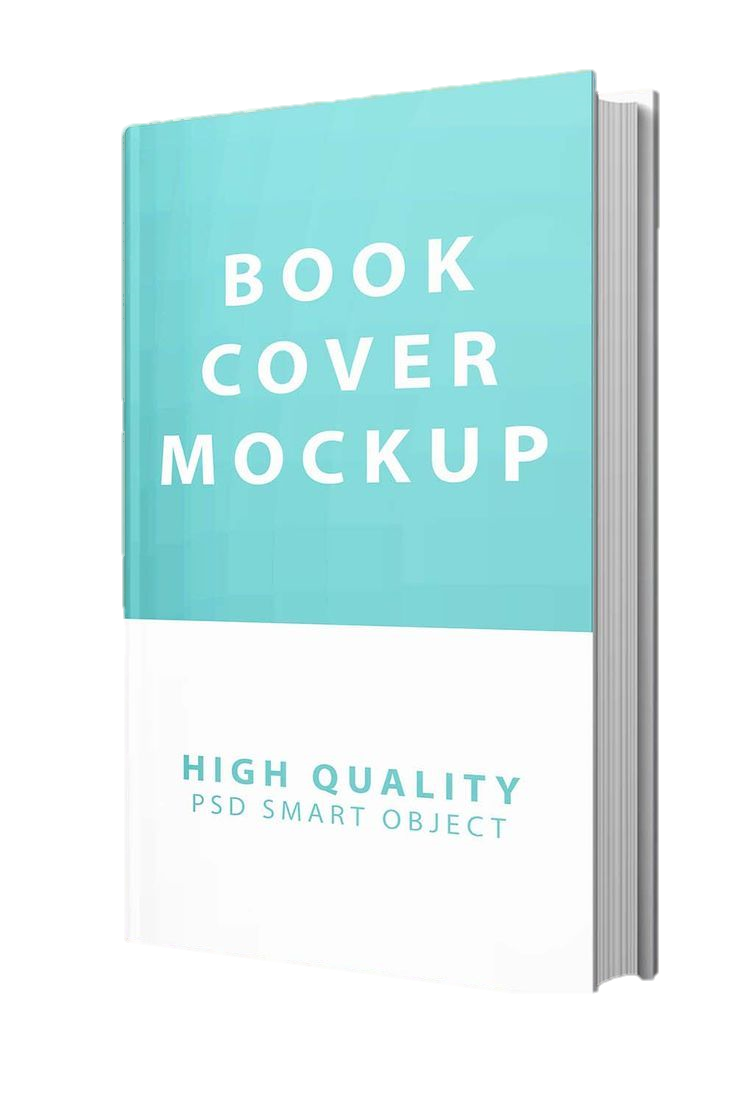 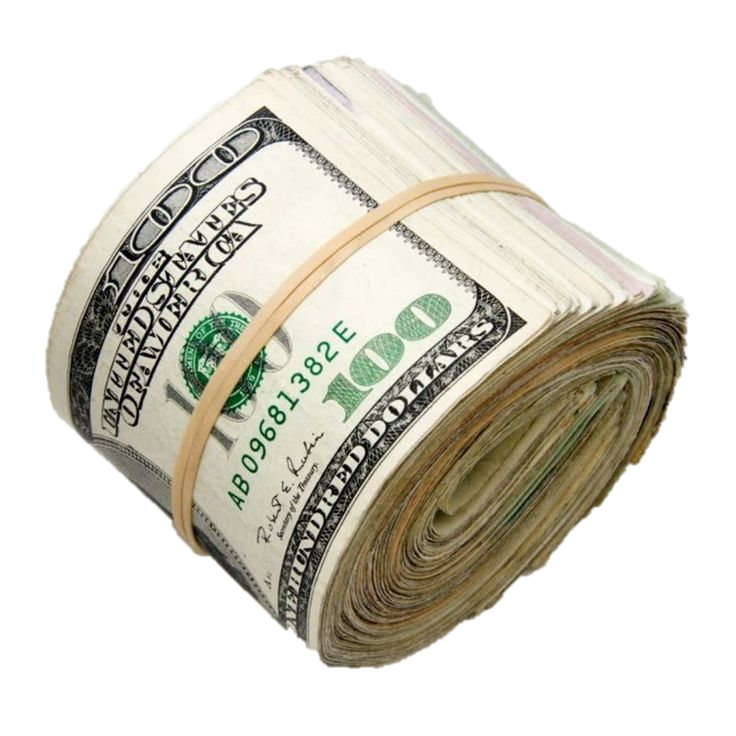 L’éditeur ou l’affilié
Le client/ consommateur
Pourquoi on échoue
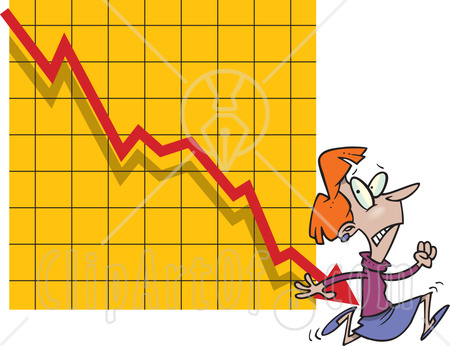 Les commissions sont trop faible
Pas de cohérence avec la niche
Abandon rapide
Ne pas suivre le système
Avantages de TETProgram et son écosystème
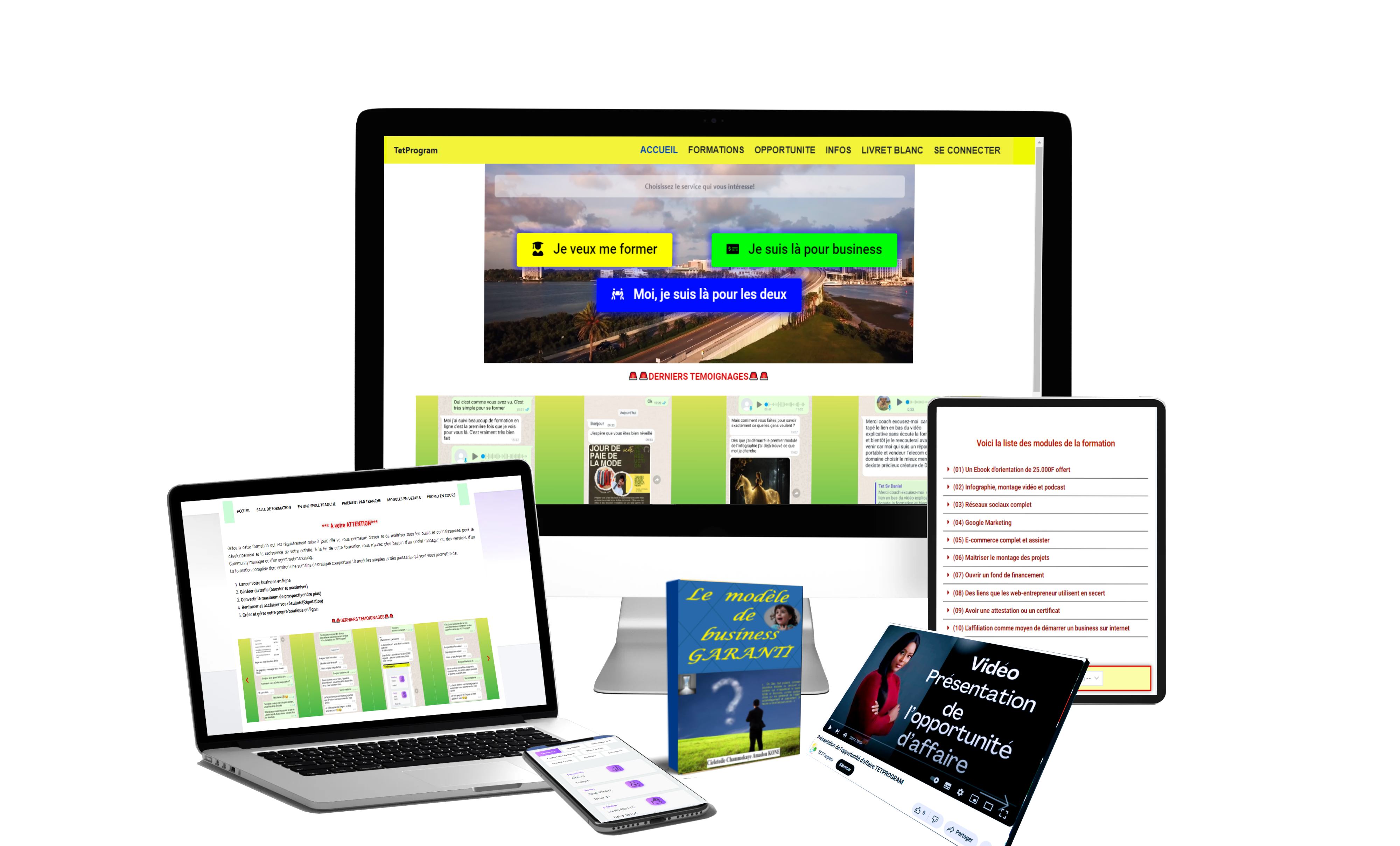 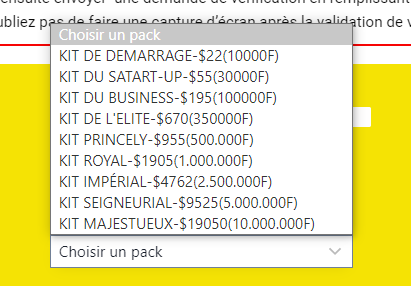 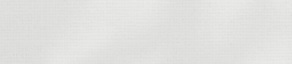 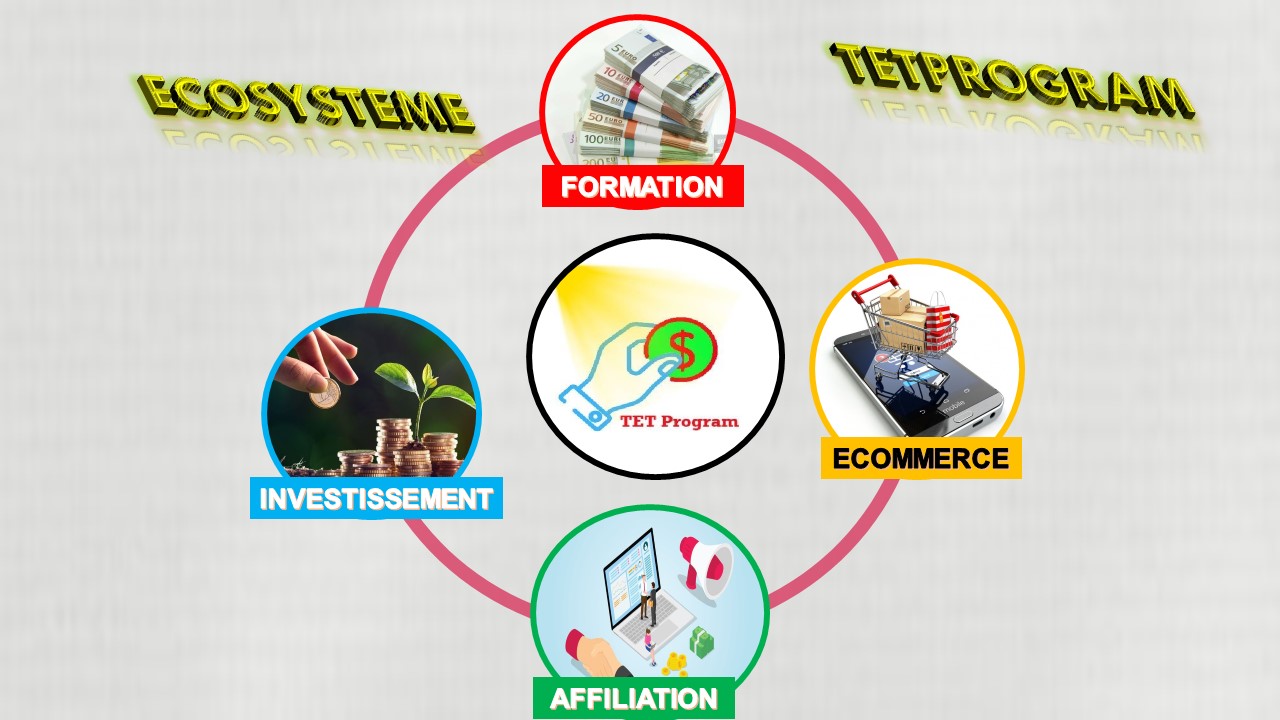 TETPROGRAM
ECOSYSTEME
FORMATION
ECOMMERCE
INVESTISSEMENT
AFFILIATION
LES 4 SOURCES DE REVENUES
FORMATION: Ouverture de beaucoup d’opportunités (Développement ou lancer son business, Infographie, vidéographie, Formation, Ecommerce,  Dropshipping, Affiliation, Bloggeur, Community ou social manager, …
2. MARKETPLACE: boutique en ligne pour vendre vos produits, vous lancer dans le ecommerce ou le dropshipping …
3. AFFILIATION: Gagner un complémént de revenu ou meme une sources de revenu sans créer ni vendre de produit
4. INVESTISSEMENT: En développement mais vous pourrez bientôt investir de l’argent et gagner des RSI considérable
La commission en affiliation marketing, comment ça marche ?
L'affilié, inscrit au programme d'affiliation, se voit attribuer un lien d'affilié, un lien avec un identifiant unique
Lorsqu’un visiteur clique sur ce lien de l’affilié, un cookie est placé et un clic est comptabilisé pour l'affilié.
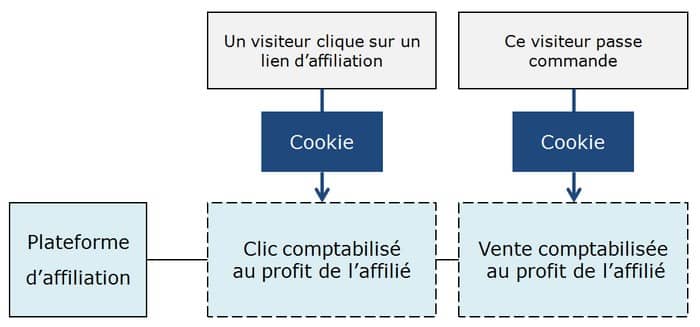 Activer compte
(Payer formation
Tranfert Bonus
Crée compte
Votre lien
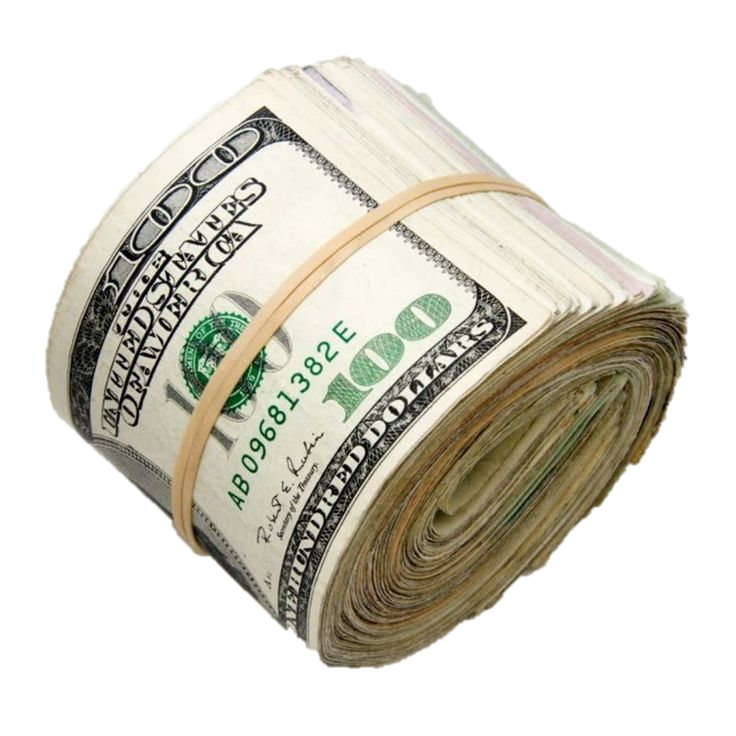 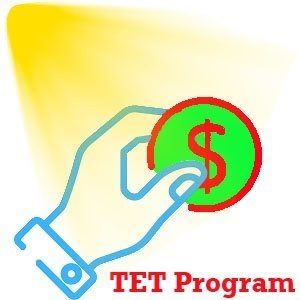 $$$$$$$
En attente
Tout ce processus est visible dans les statistiques proposées par la plateforme d'affiliation.
les différents acteurs SUR TETPROGRAM
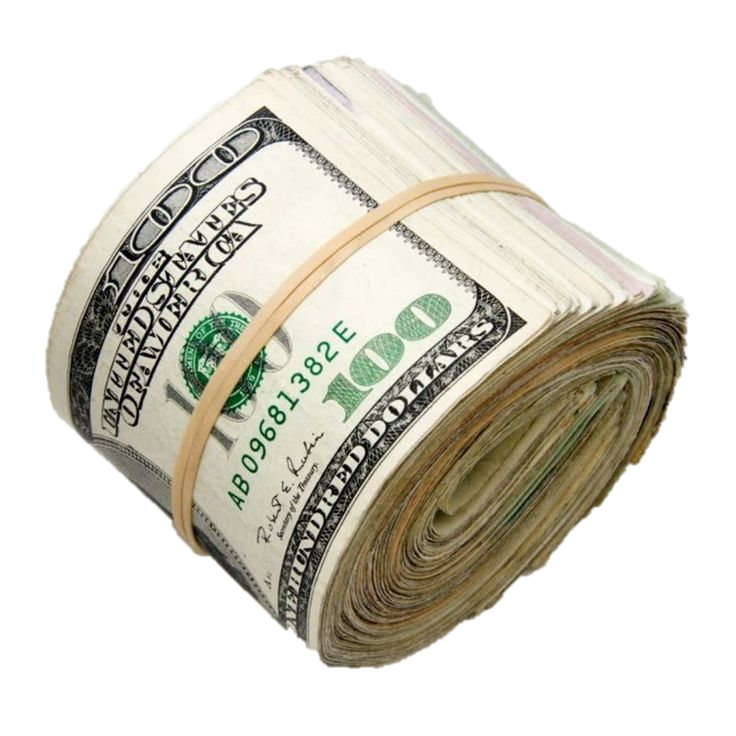 tetprogram
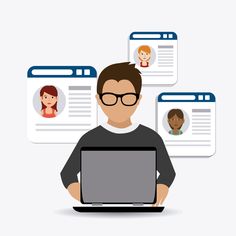 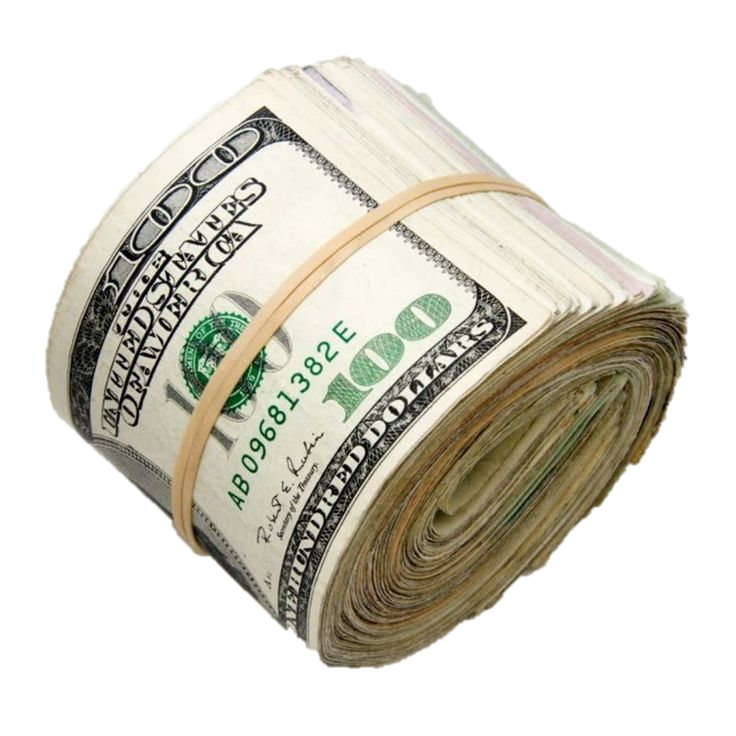 40%
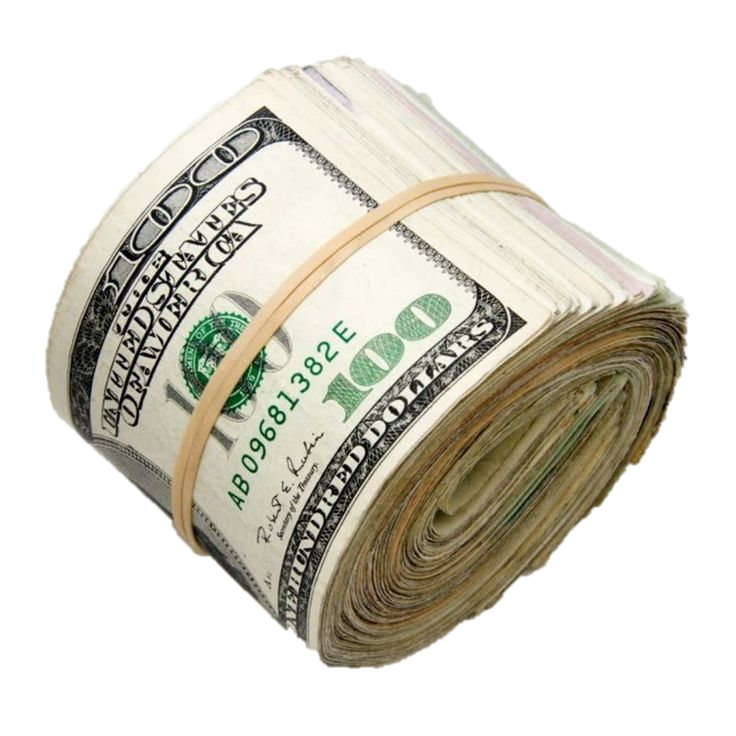 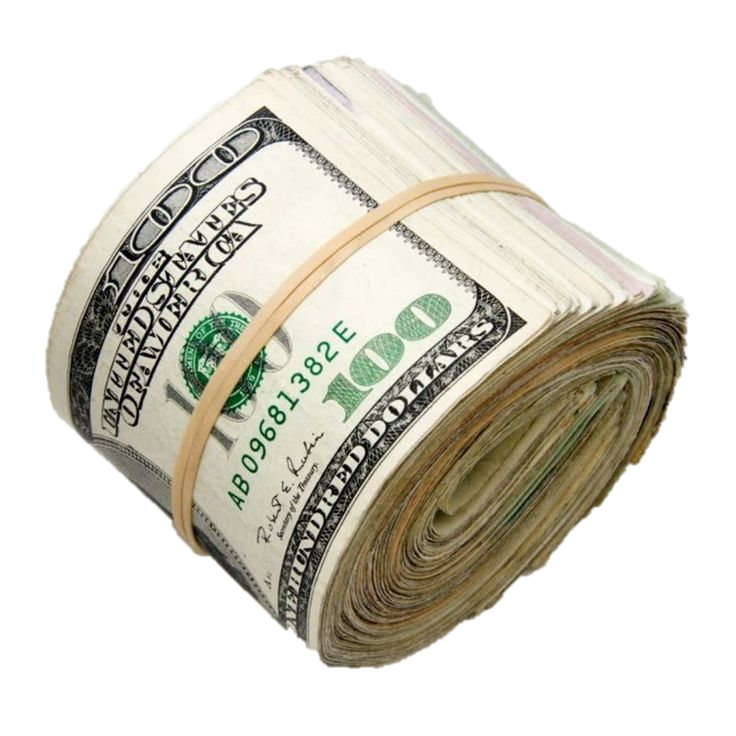 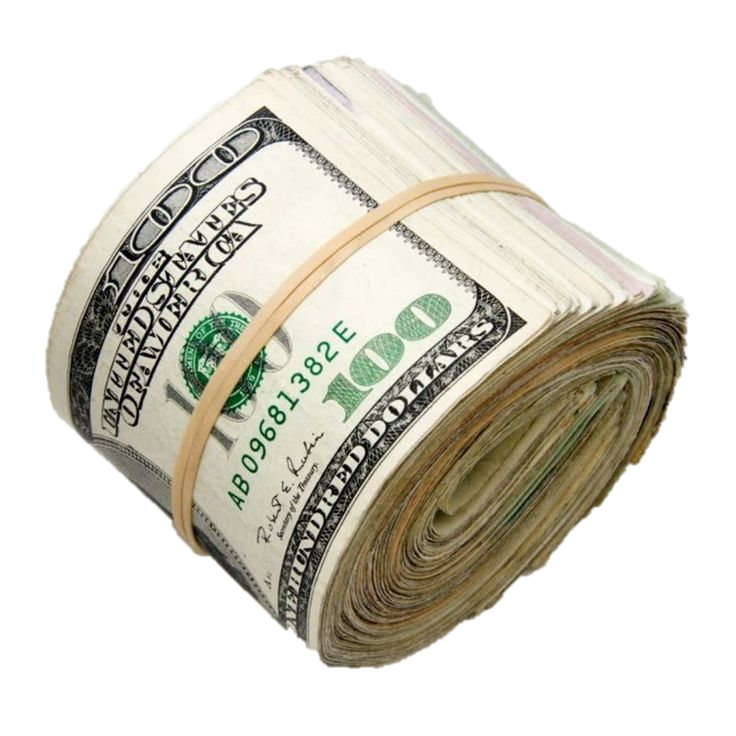 Inscrit
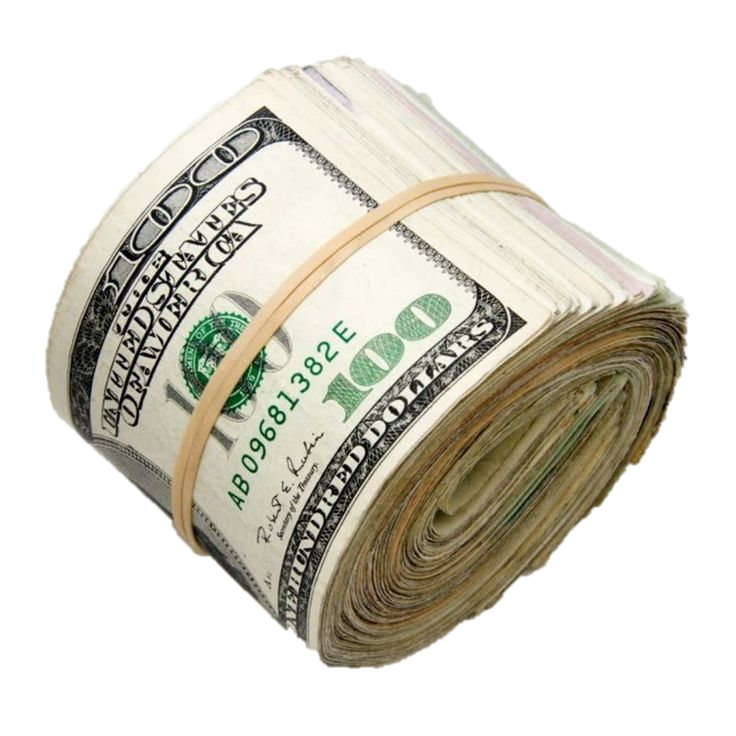 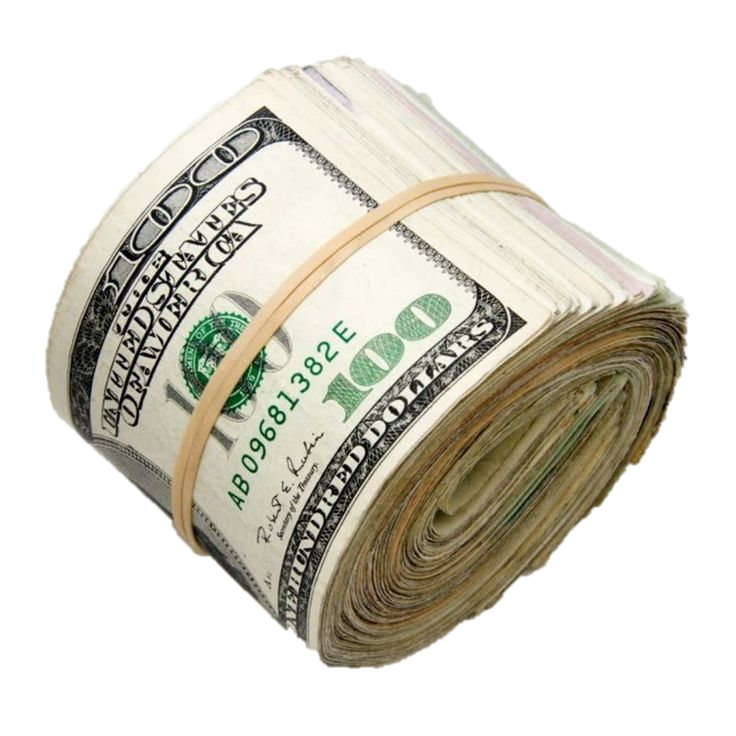 60%
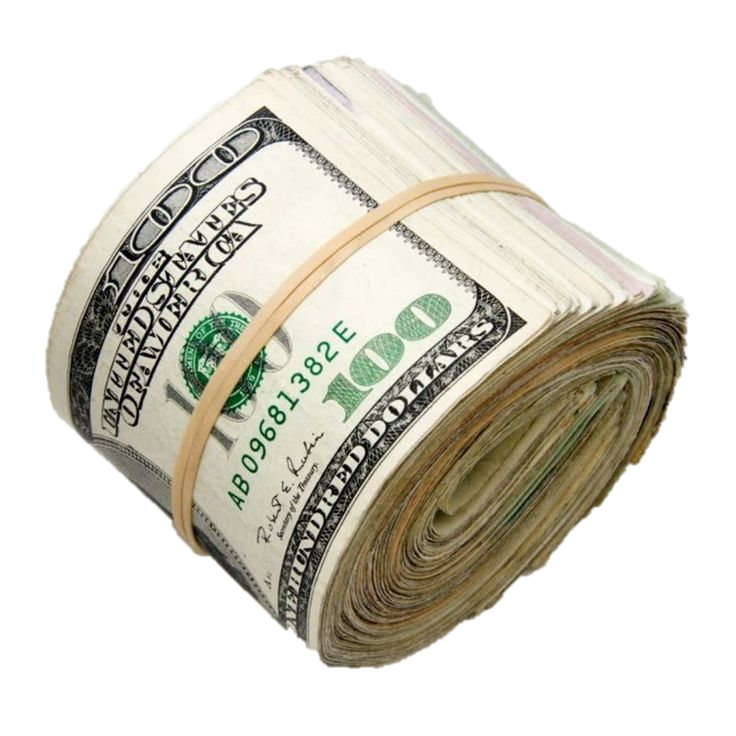 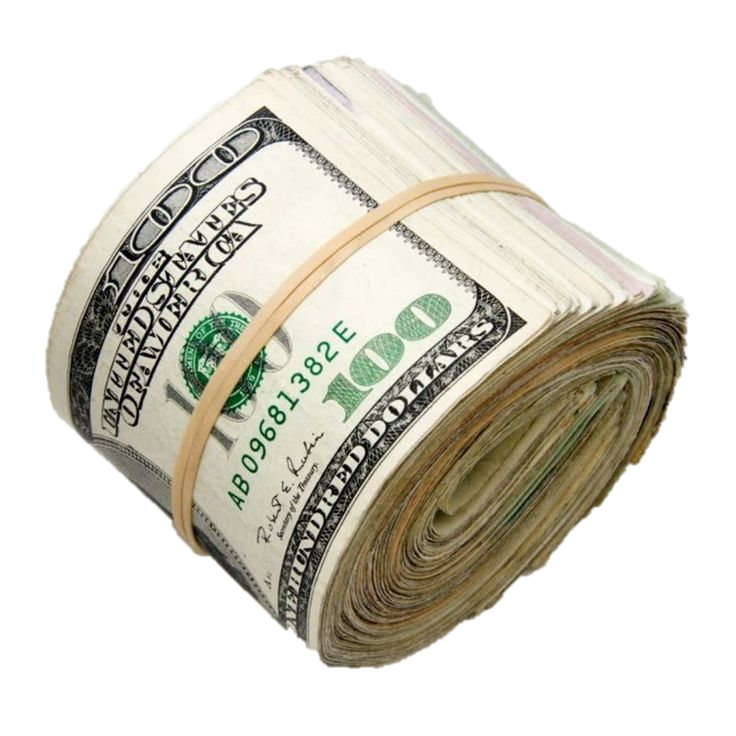 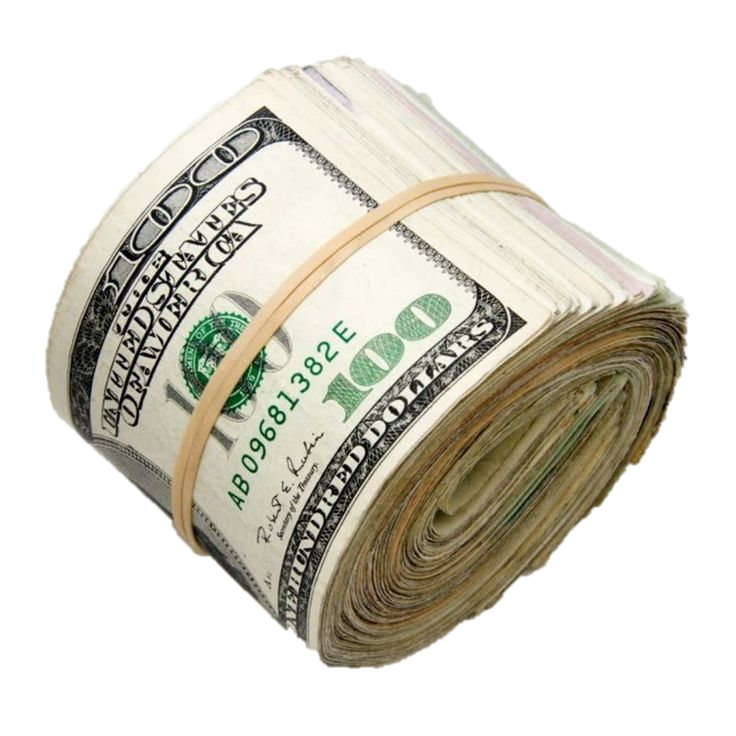 Boutique
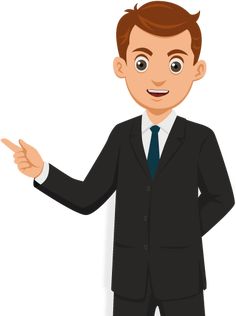 Inscrit et activé
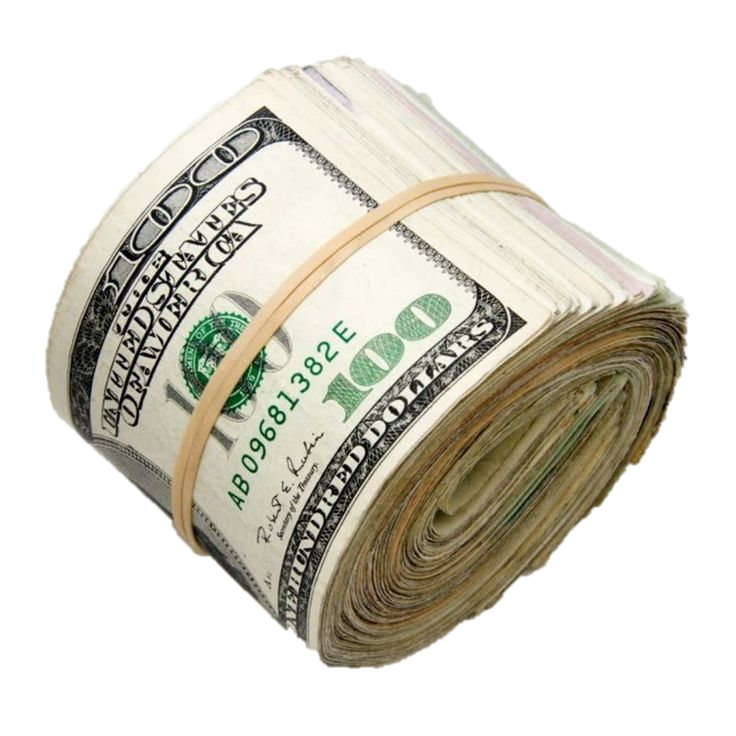 VOUS
Le réseau d’affiliation
Formation
L’annonceur ou le vendeur
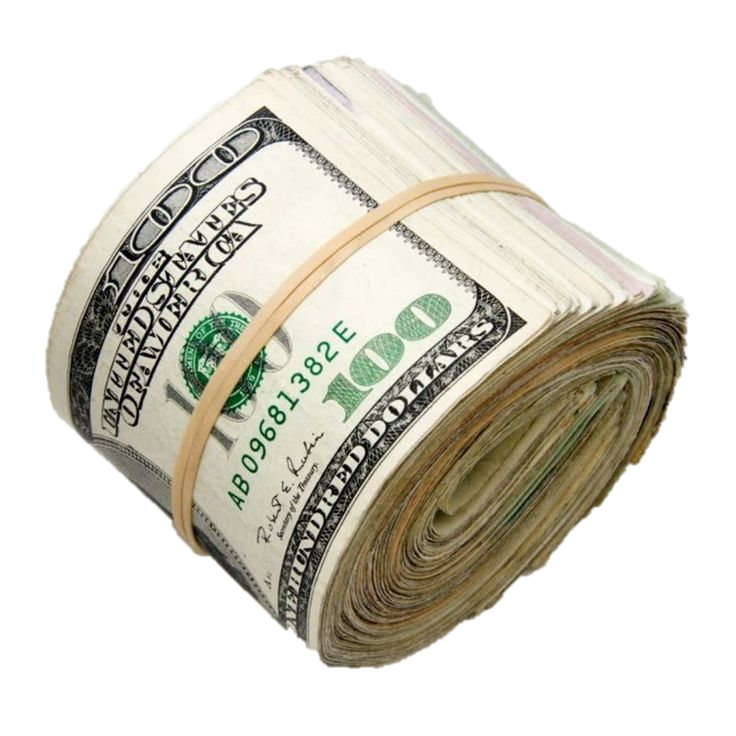 Affiliation
Invest
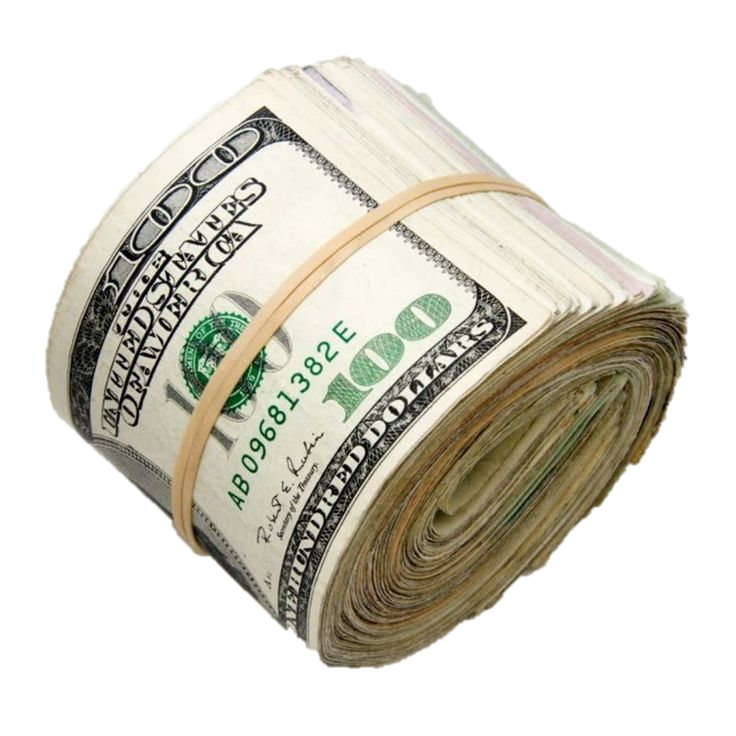 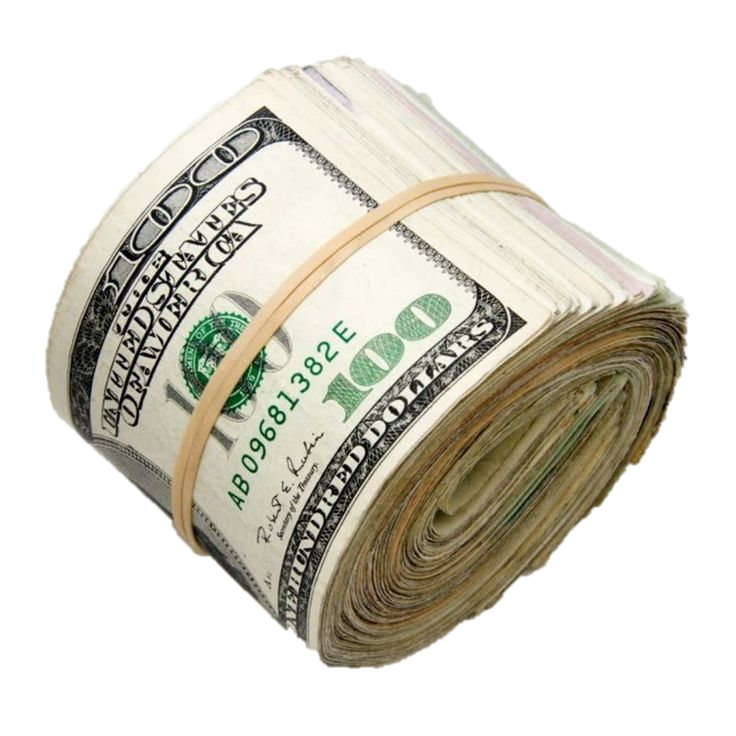 Partenaire
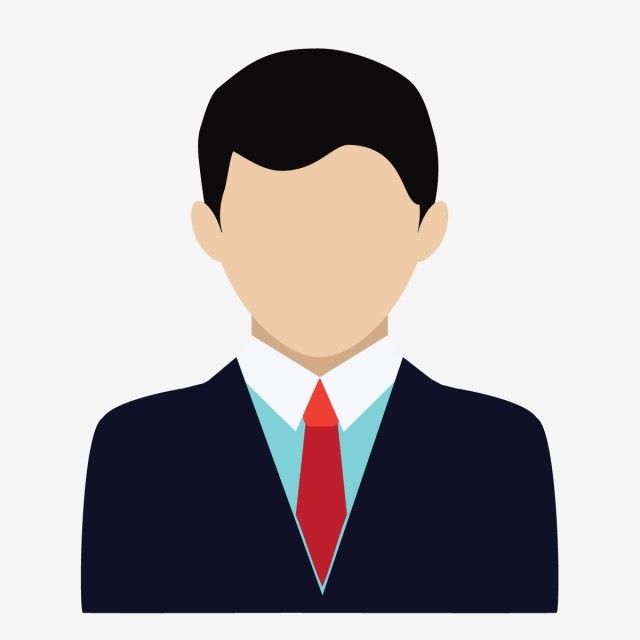 L’éditeur ou l’affilié
L’annonceur ou le vendeur
Lien affilié
Le client/ consommateur
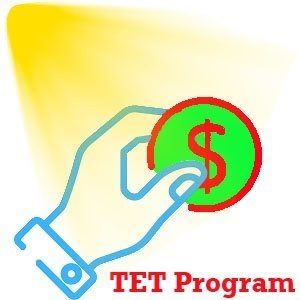 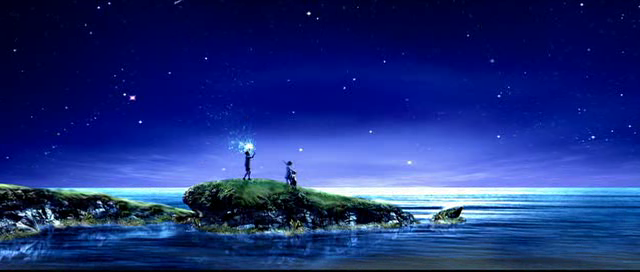 Nous accompagnons tous ceux qui achètent notre kit de formation d’entrepreneur.Et pour vous permettre de gagner beaucoup d’argent  pour entreprendre nous Utilisons le Système d’affiliation à niveau multiple
Nous récompensons nos clients avec un système d’affiliation hybride combinant  le CPS (à la vente),  le CPL ( au plomb) et le LTV (à vie)
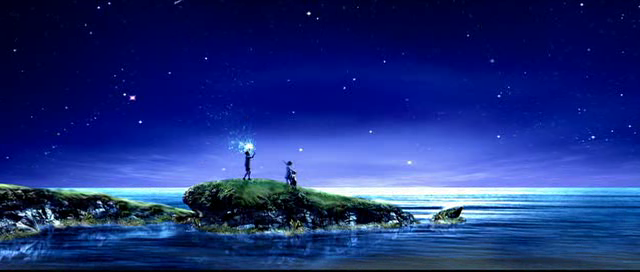 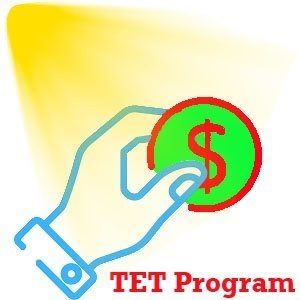 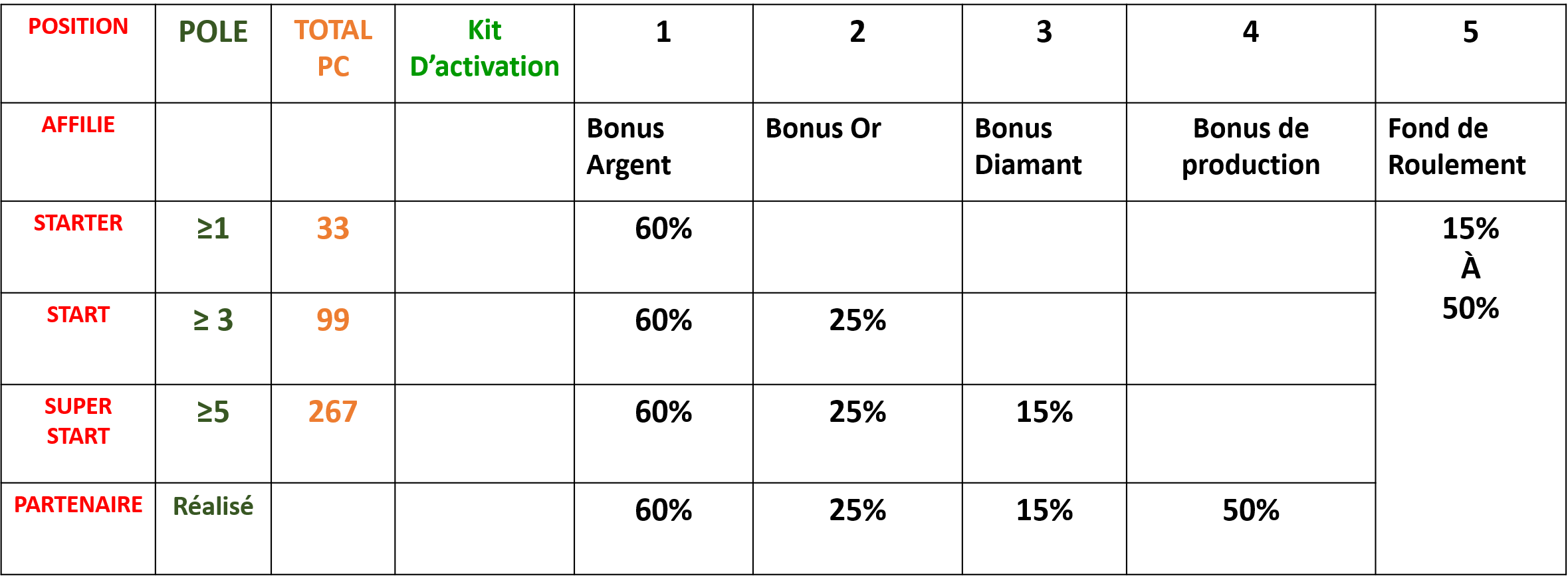 LIMITE DES POLES SELON VOTRE POSITION
Starter = Tout inscrit ET ON DEVIEN Starter  à la formation (limite 33 Pôle de Croissance ): tu pourrais gagner jusqu’à 198000F 
Start    = avoir directement soi 1 à 3 pôles (limite  99 Pôle de Croissance ): tu pourrais gagner jusqu’à 534000F
Super Start= Avoir sous soi  5 pôles OU PLUS direct et 2 en prof: tu pourrais gagner jusqu’à 2 673 000F
Partenaire= Avoir réalisé son projet et vous recevrez 25% de ce que vous avez investi dans votre projet comme font de roulement
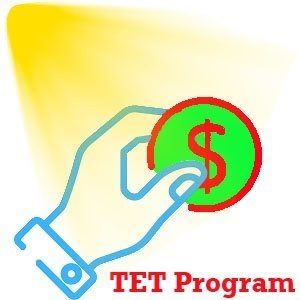 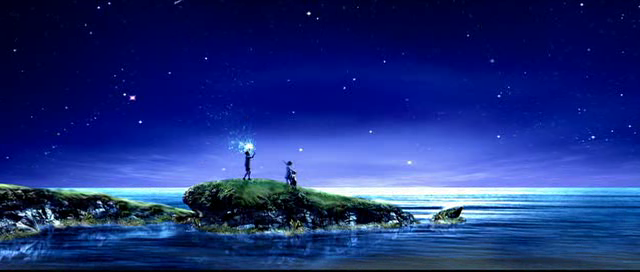 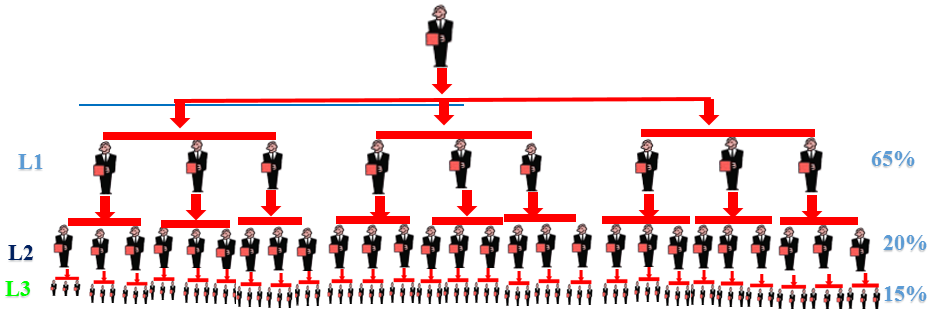 Vous même
1
Pôle 
de croissance
3 000 X 3 = 9.000
60%
Niveau I (L1)
1.250 X 9 = 11.250
Niveau II (L2)
25%
750 X 27 = 20.250
Niveau III(L3)
15%
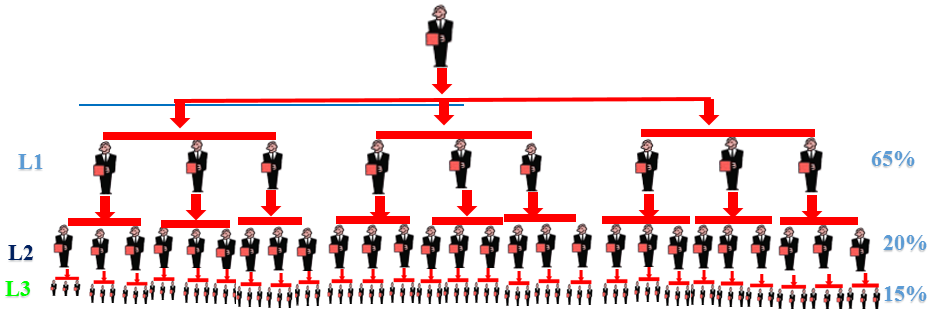 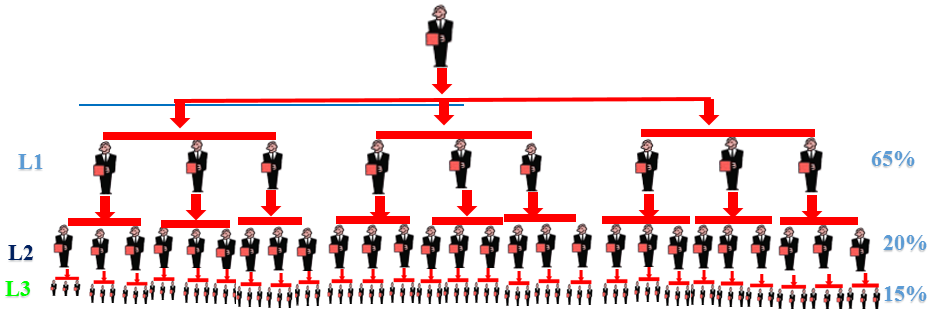 Niveau V (L4)
50%
2.500 X 81 = 202.500
Avec 10.000F, si nous prenons le bénéfice de la formation à 5.000F,
un pôle vous rapporte 234.000F, Soit plus de 200% DE VOTRE INVESTISSEMENT
Le plan unilevel A matrice 3X3 forcé avec débordement en X-UP
Comment marche le bonus de ecommerce
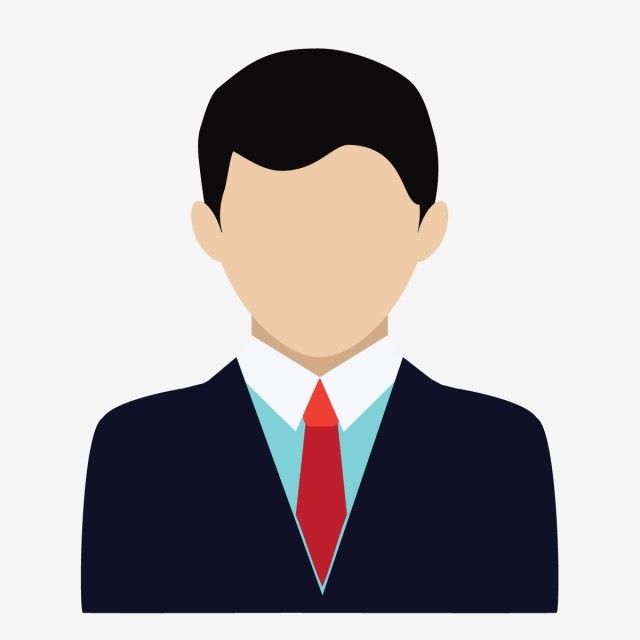 Lorsqu’un membre jusqu’au 4e niveau achète ou vent un autre produit ou service quelconque du MARETPLACE VOUS GAGNEZ UNE COMISSION.
VOUS
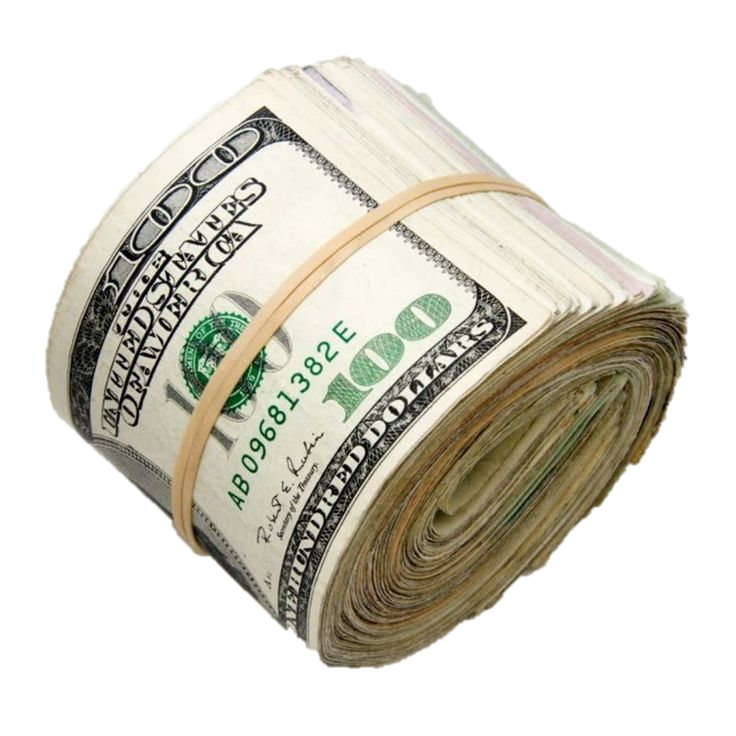 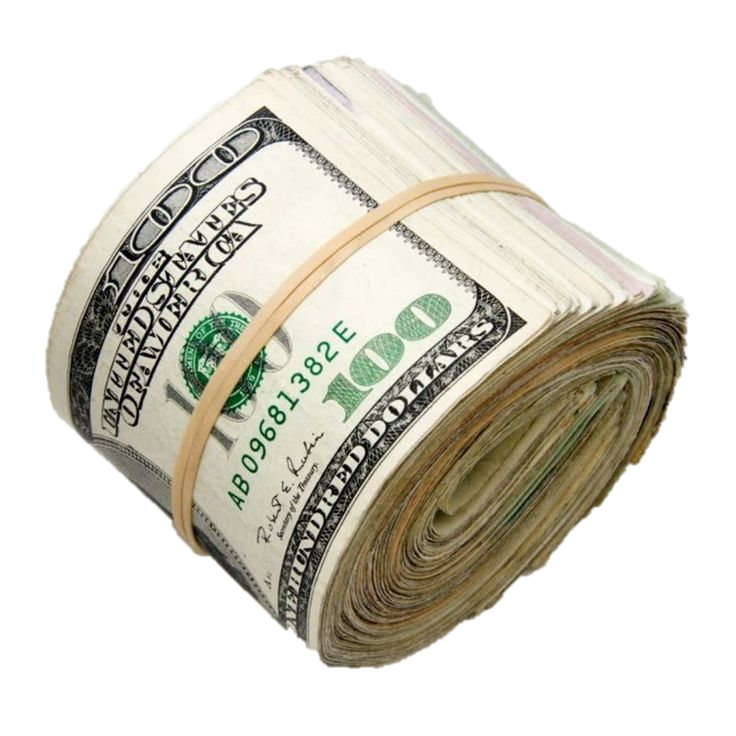 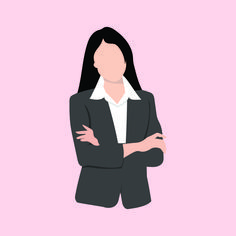 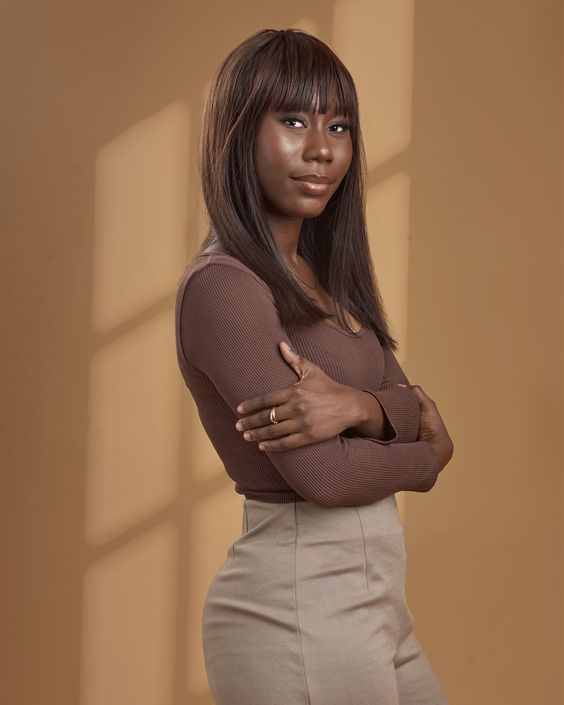 N°1=60%
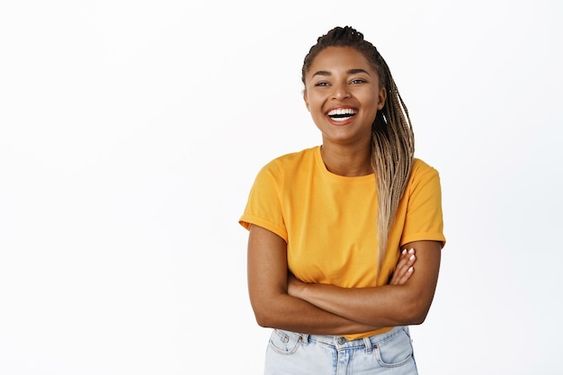 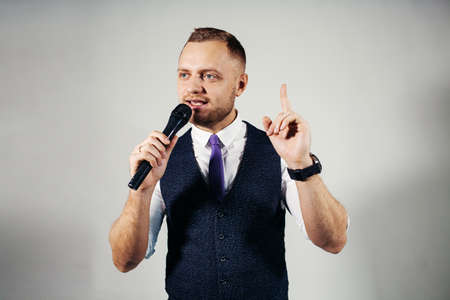 Comme ce n’est pas du MLM, donc il n’y a pas de:
AUTOSHIP
EQUILIBRAGE
QUALIFICATION
MAINTENANCE
VENTE DE PRDT
LOCALITE
PARRAINAGE
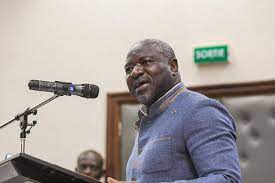 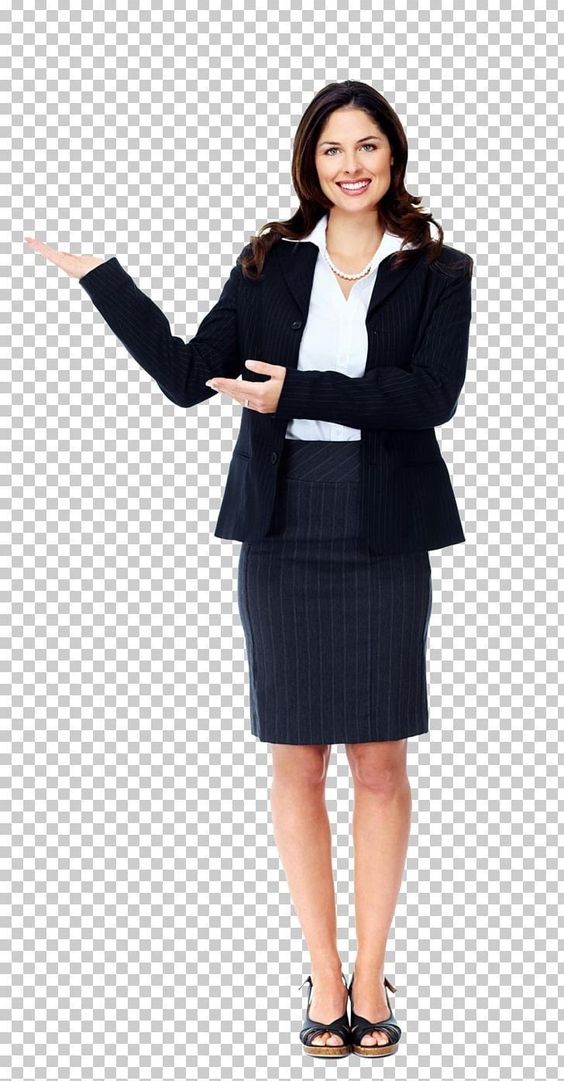 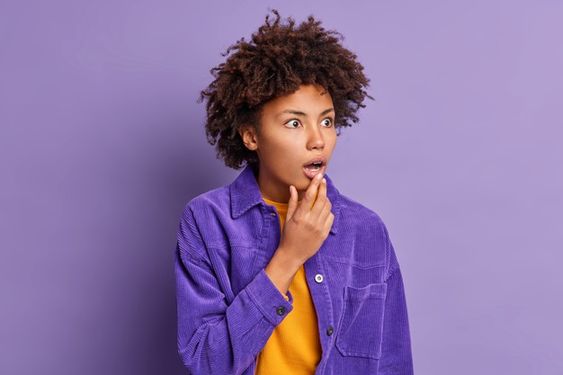 N°2=25%
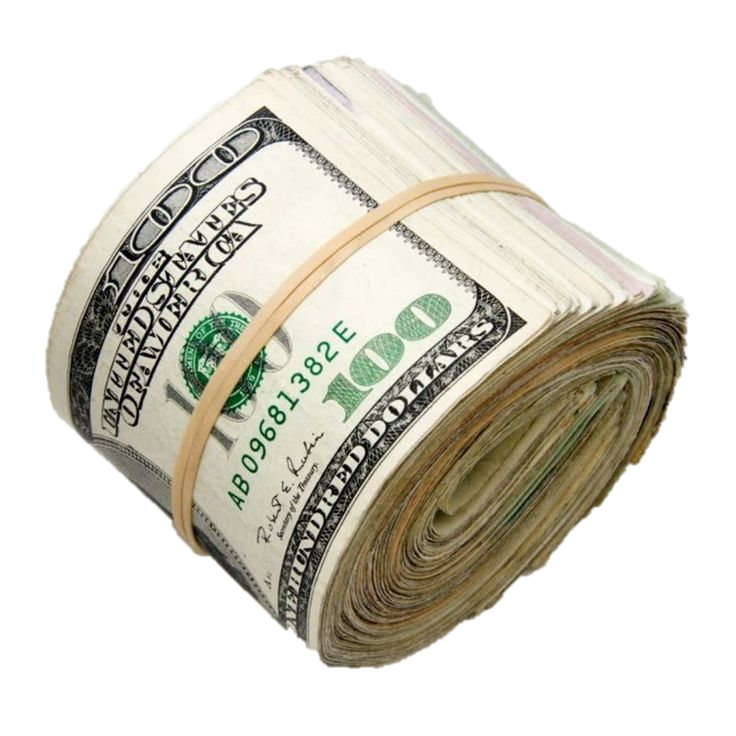 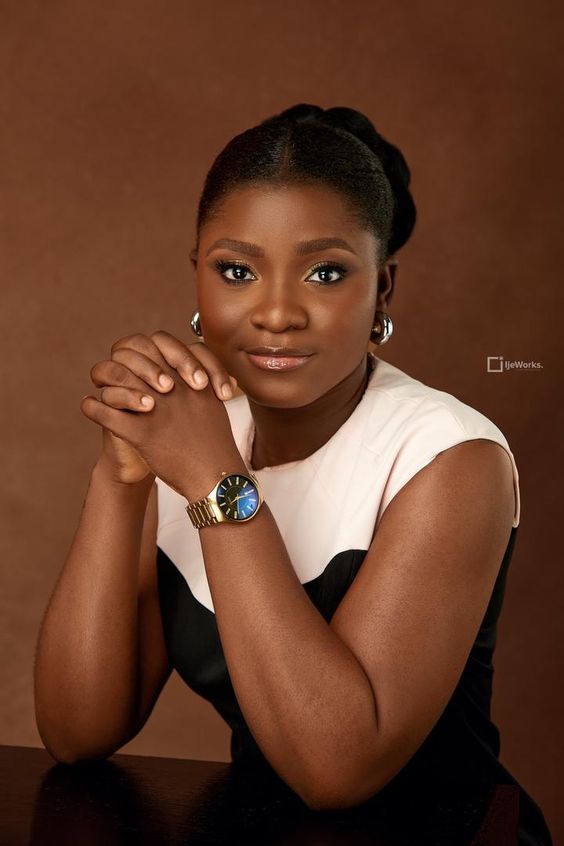 N°2=15%
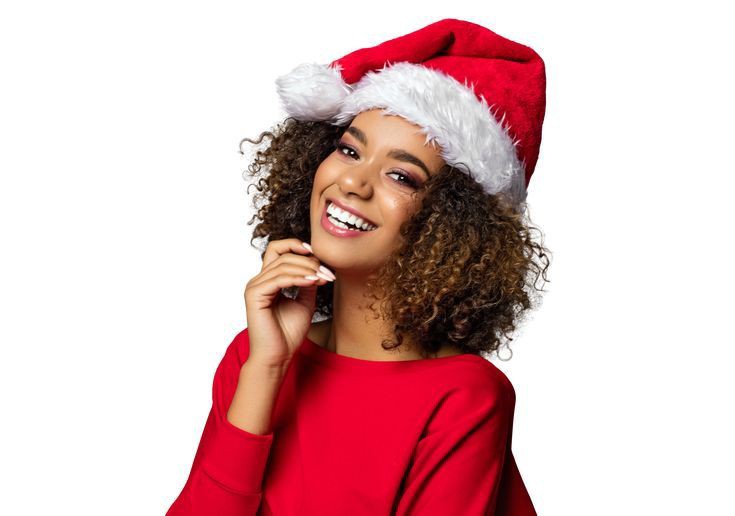 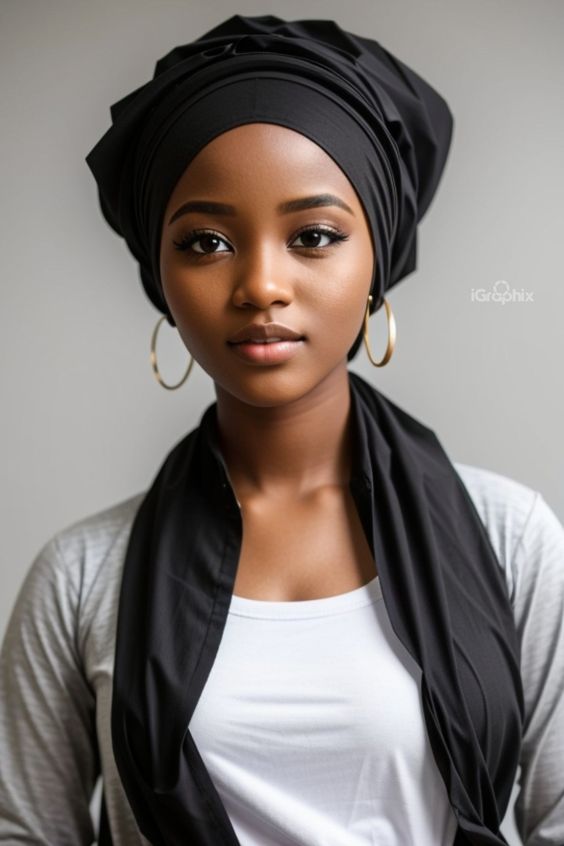 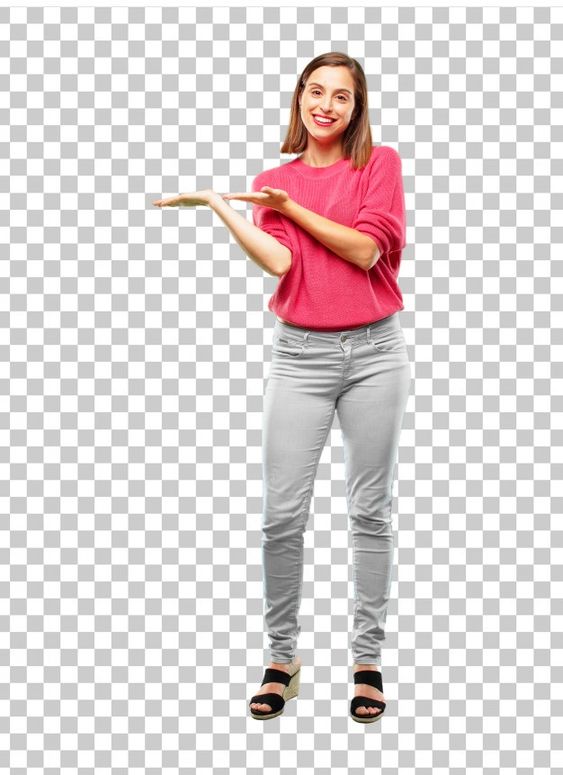 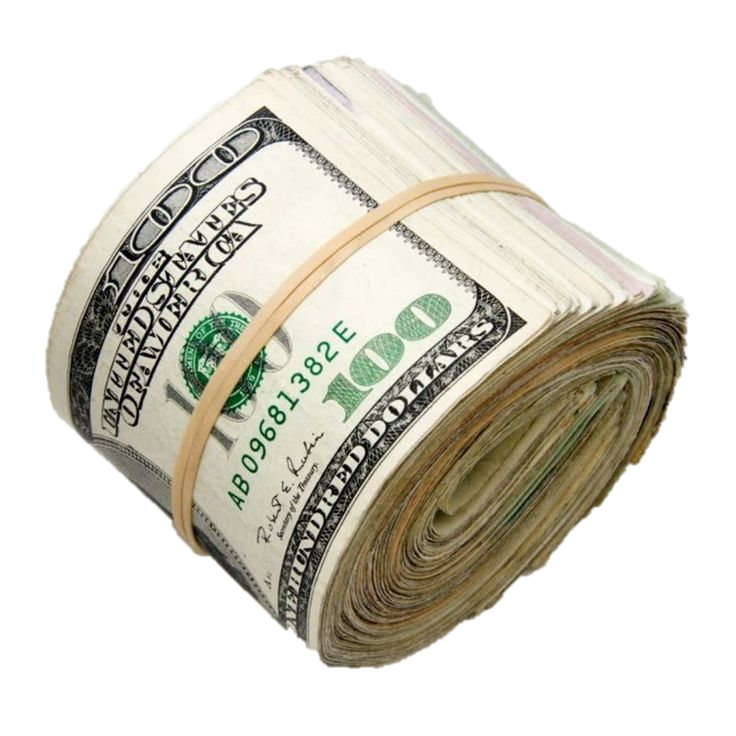 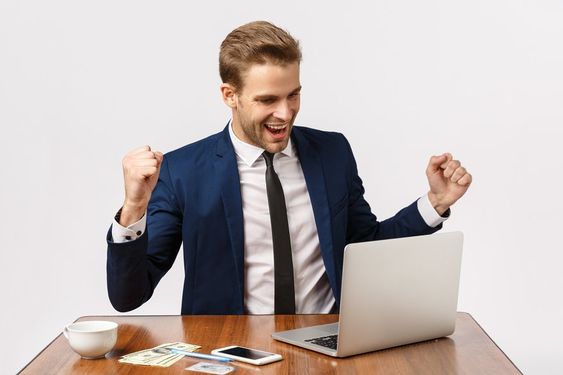 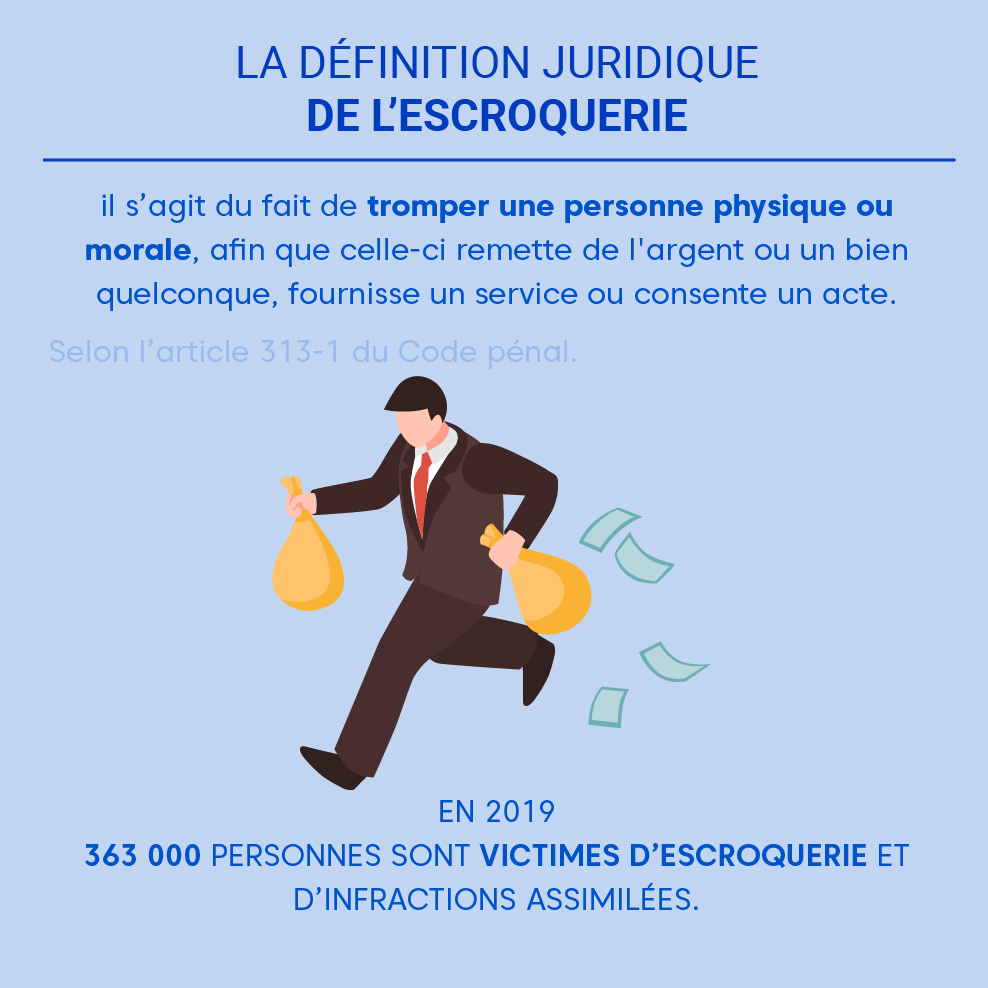 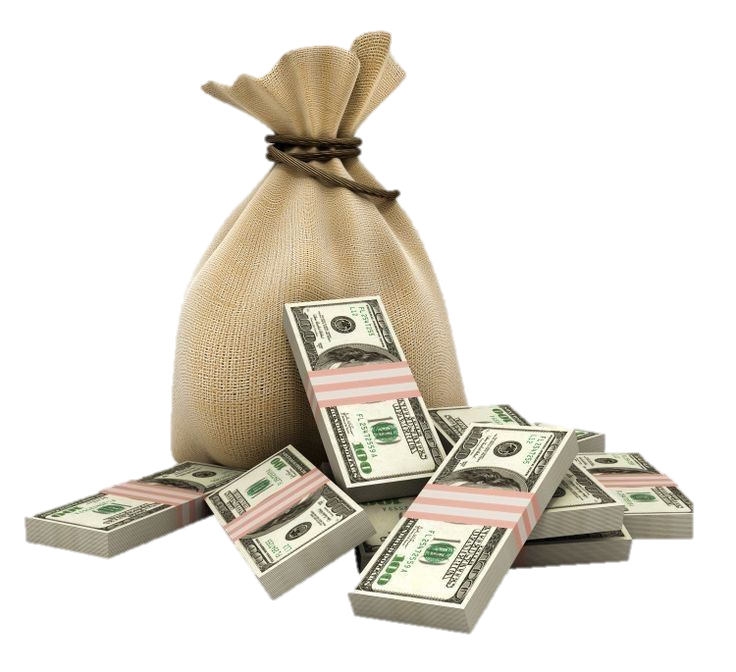 N°2=50%
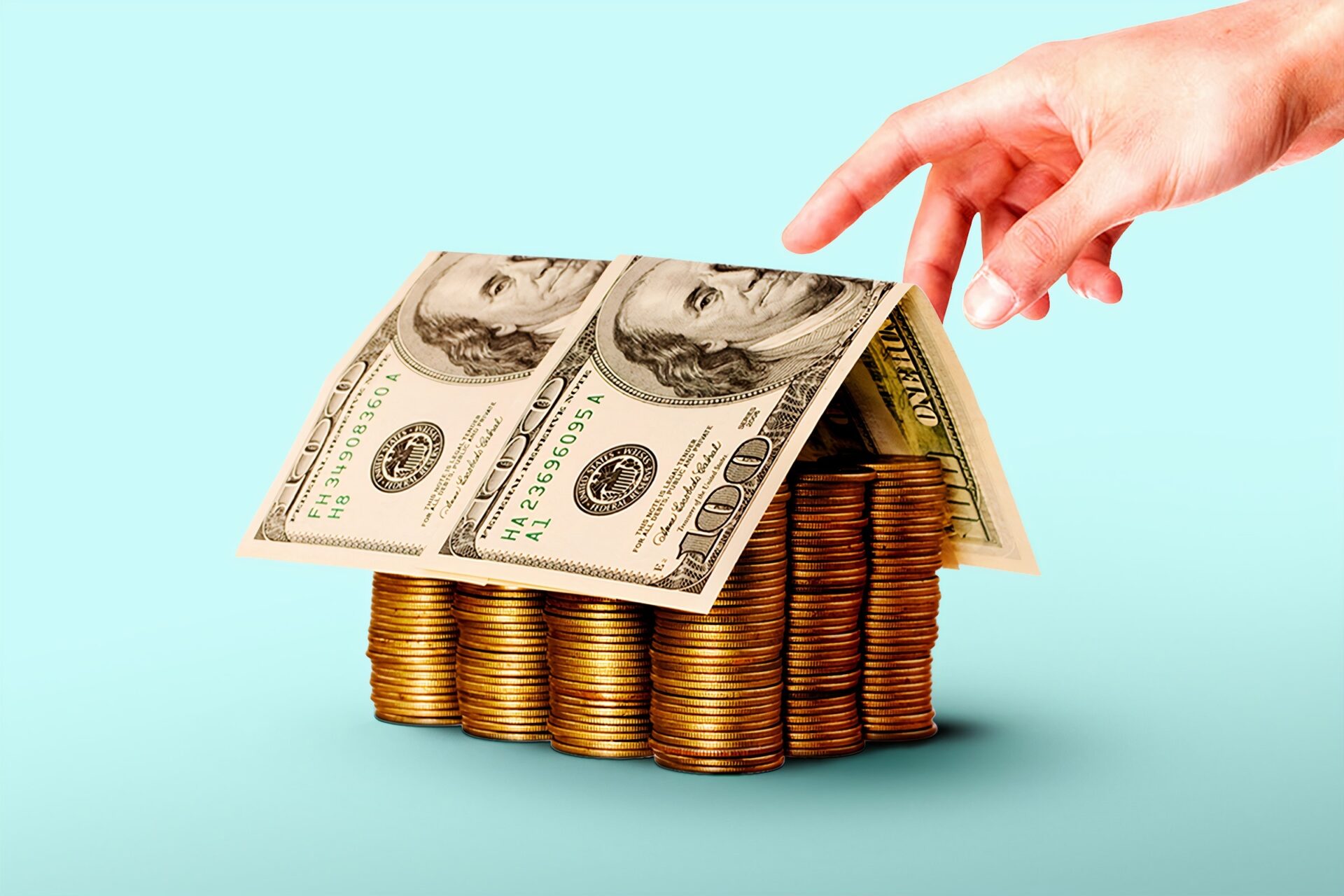 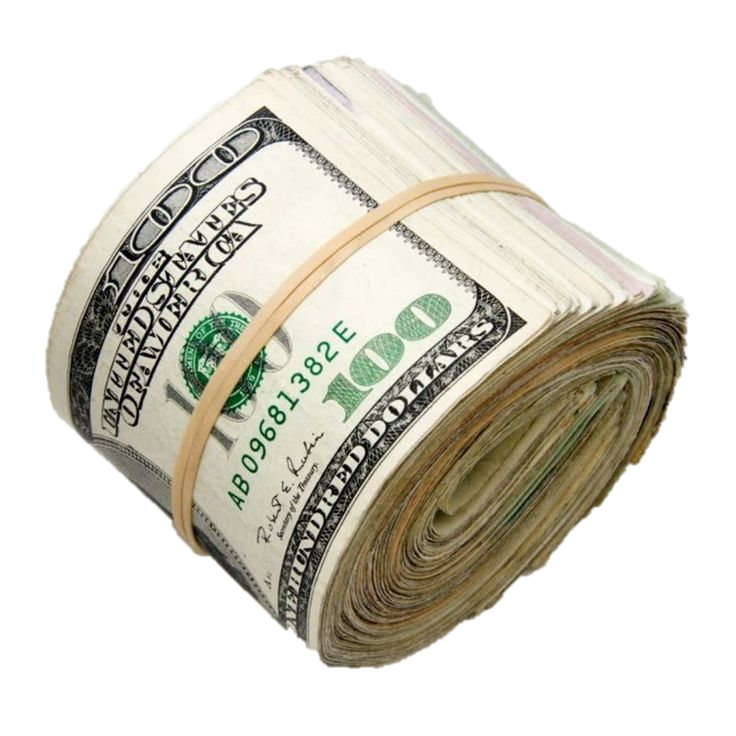 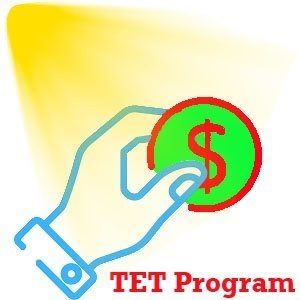 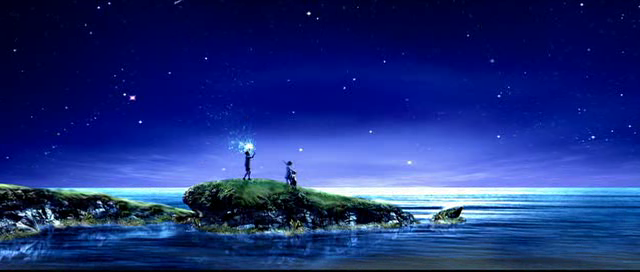 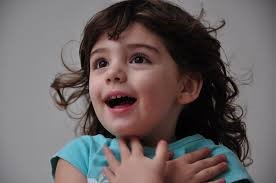 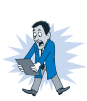 EXEMPLES PRATIQUES
Le kit de formation fait  22$  soit 10 000F environ
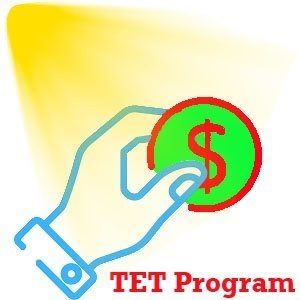 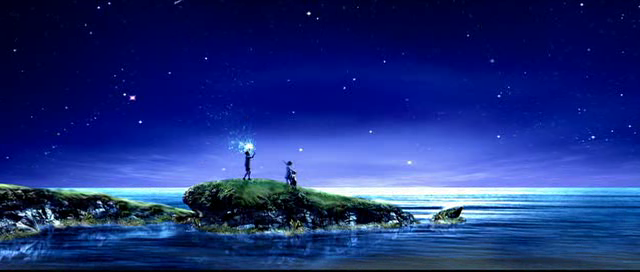 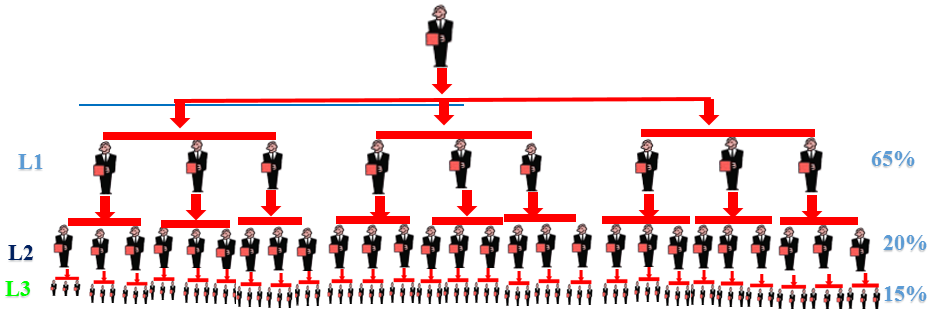 Pour une formation vous payez 10 000F 
Si vous êtes START vous pouvez gagner :
97 200F
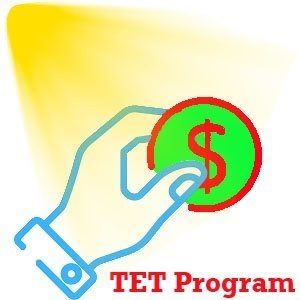 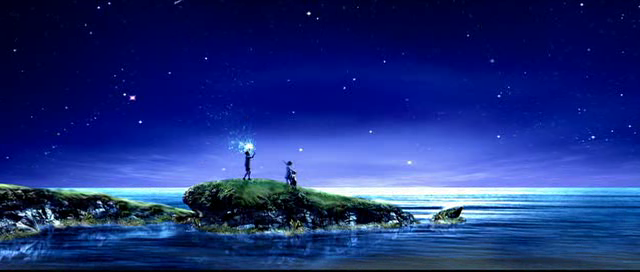 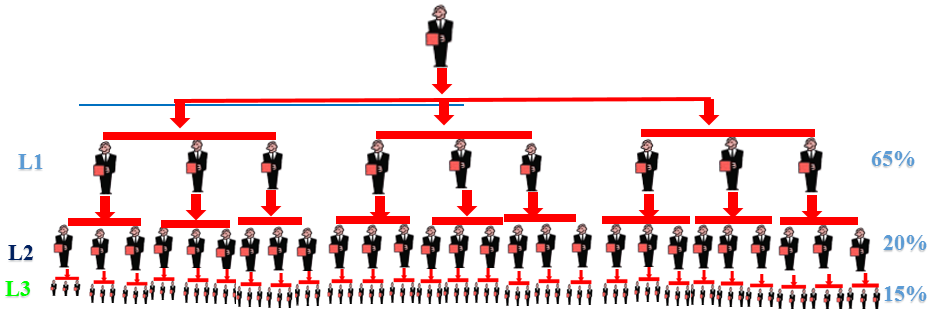 Pour un Super Start de 5 pôles : c’est du 5x3

L1 (il a 5 pôles) = (60%x2000) x3= 1 200x15=18 000 f

L2 (il a 15 pôles) = (25%x2 000) x3= 500x45 = 22 500f       
         
L3 (il a 45 pôles) = (15%x2 000) x3= 300x135 = 40 500f

L4 (il a 135 pôles) = (50%x2 000) x3= 1000x405 = 405 000f
Pour une formation vous payez 10 000F 
Si vous êtes Super Start vous pouvez gagner :
486 000F
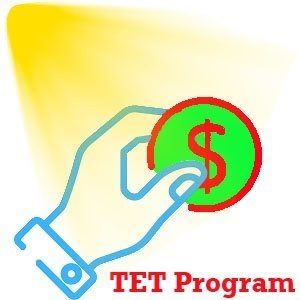 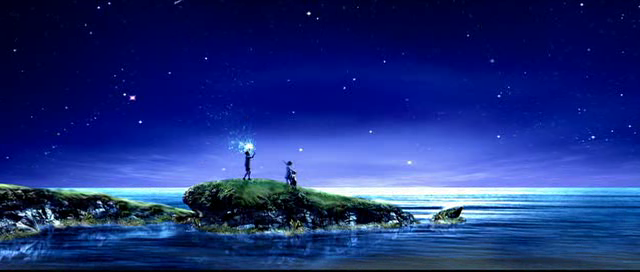 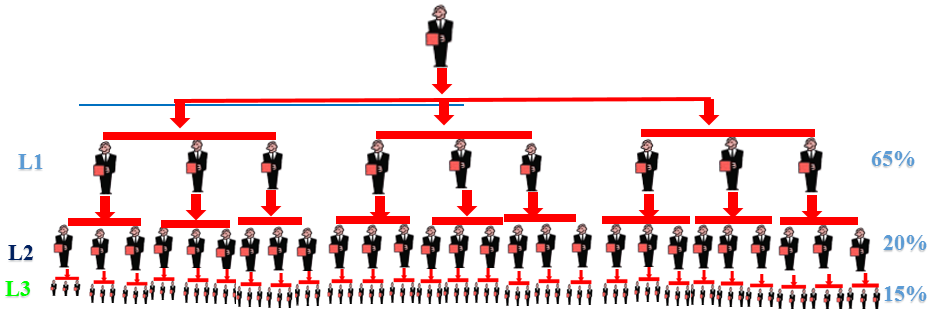 Pour un Super Start de 99 pôles : c’est du 99x3

L1 (il a 99 pôles) = (60%x2000) x3= 1 200x297= 356 400 f

L2 (il a 297 pôles) = (20%x2 000) x3= 500x891 = 445 500f       
         
L3 (il a 891 pôles) = (15%x2 000) x3= 300x2 673 = 801 900f

L4 (il a 2 673 pôles) = (50%x2 000) x3= 1000x8 019 = 8 019 000f
Pour une formation vous payez 10 000F 
S’il maximise en tant que
Super Start vous pouvez gagner :
Mais
9 631 800F
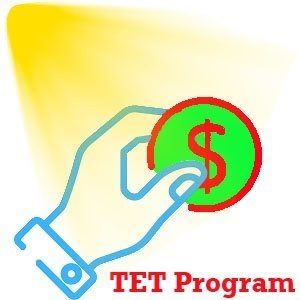 FOND DE ROULEMENT & LES # KITS D’ACTIVATION
Réaliser un projet qui vous tien à cœur et TETProgram vous rembourse un pourcentage compris entre 15 à 50% en fonction de votre Pack d’activation. Pour bénéficier de ce fond il faudra prouver que le pourcentage dont vous avez droit équivaut à l’argent générer par le projet TETProgram
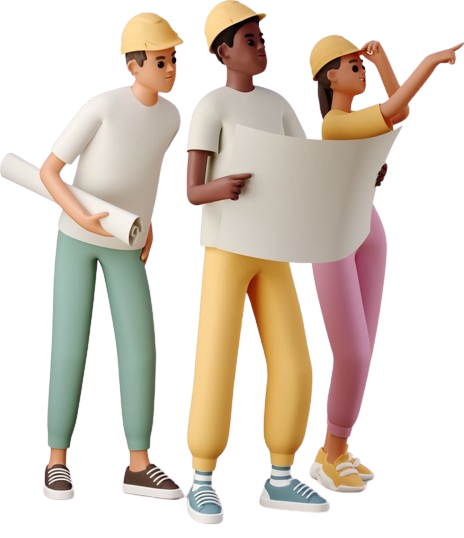 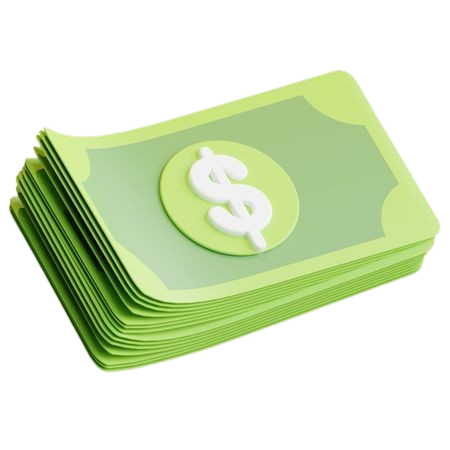 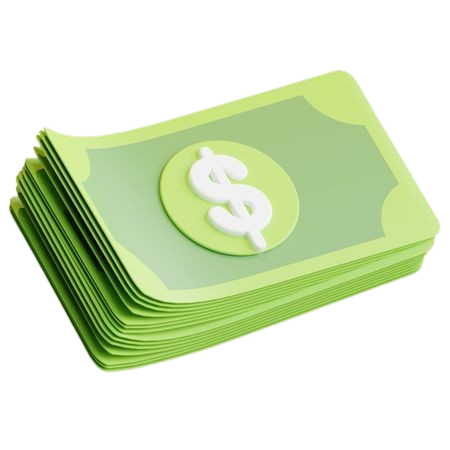 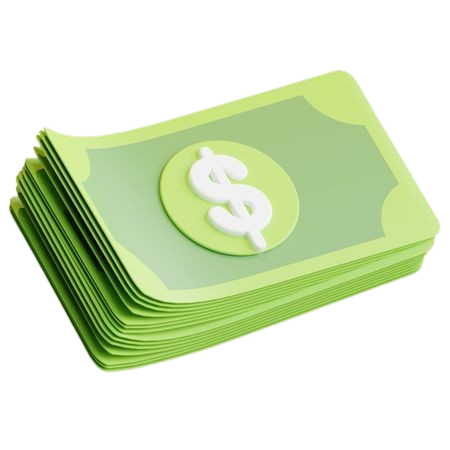 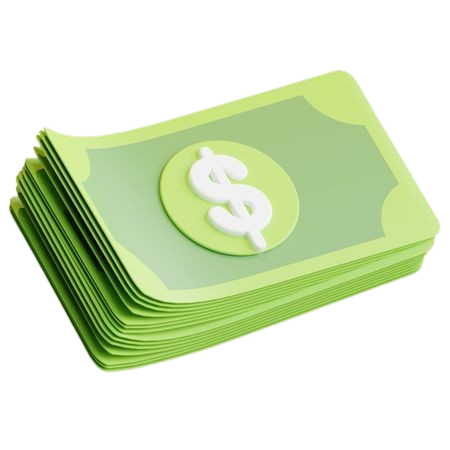 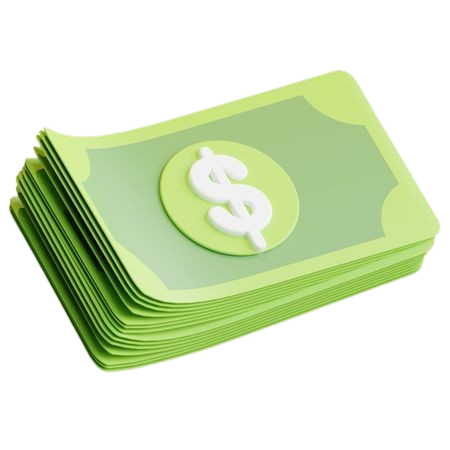 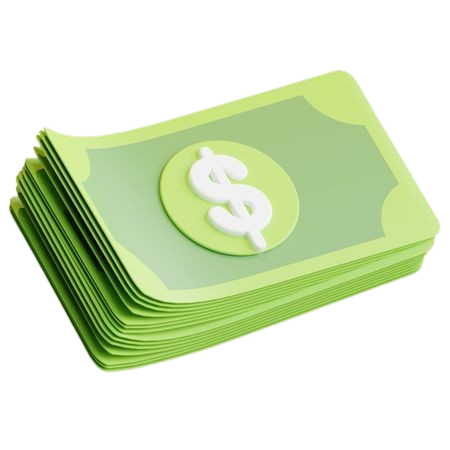 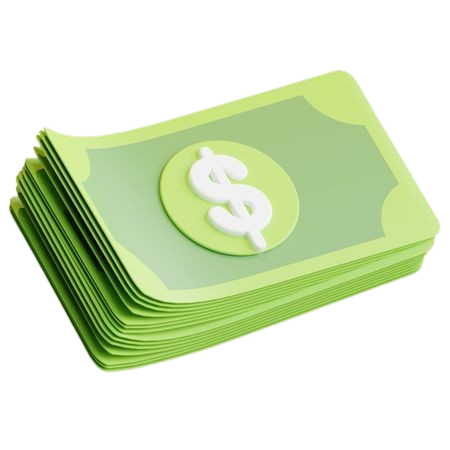 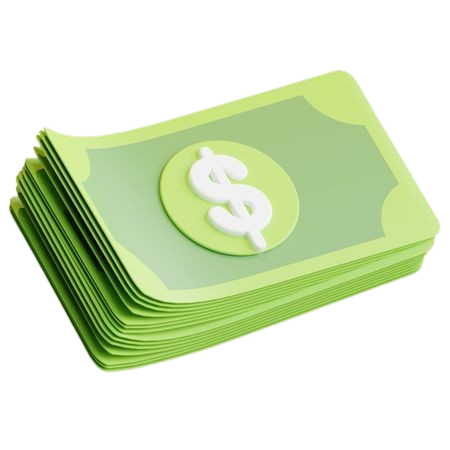 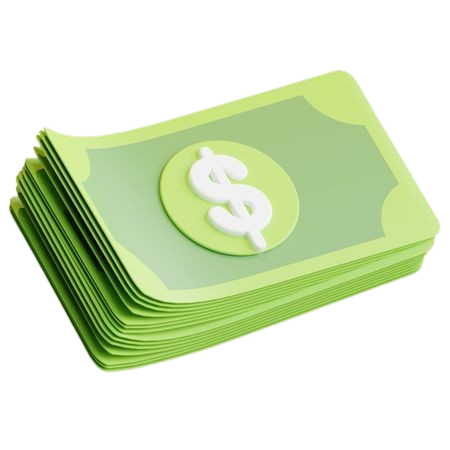 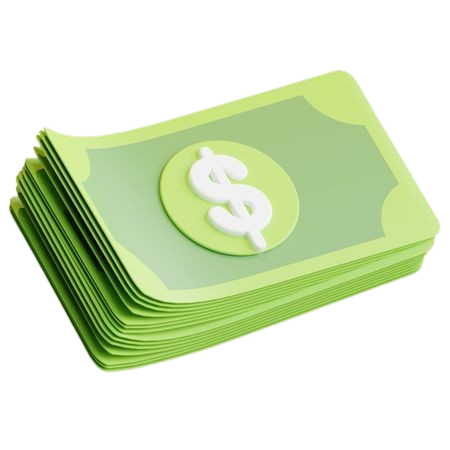 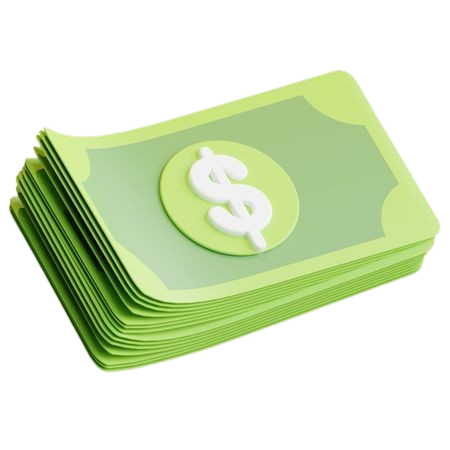 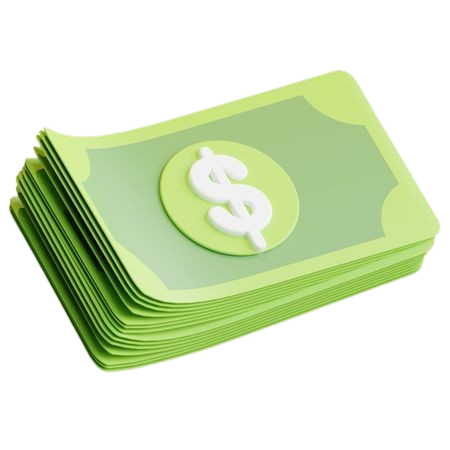 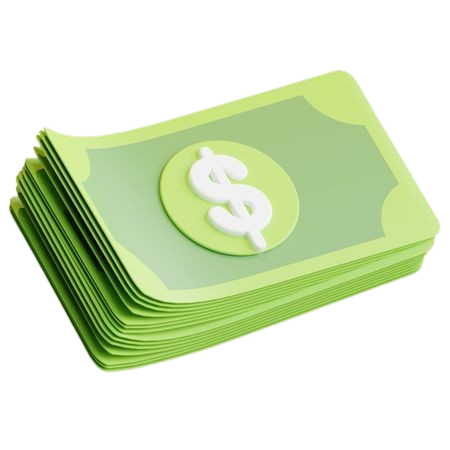 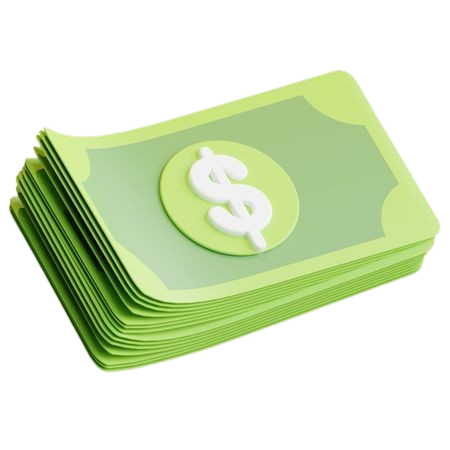 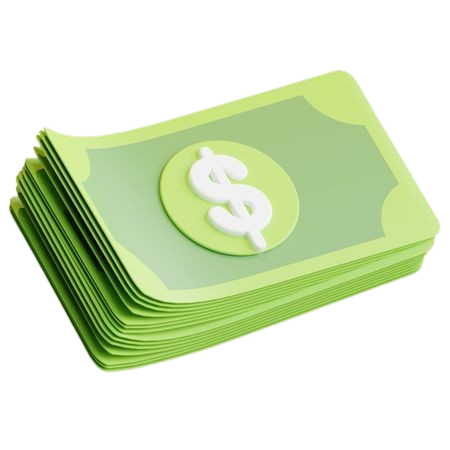 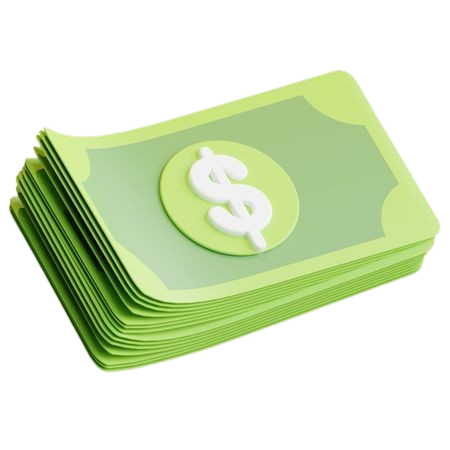 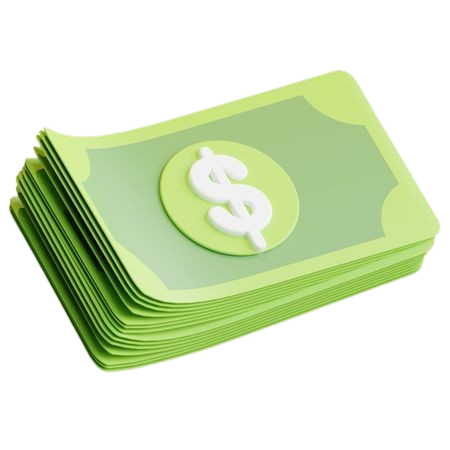 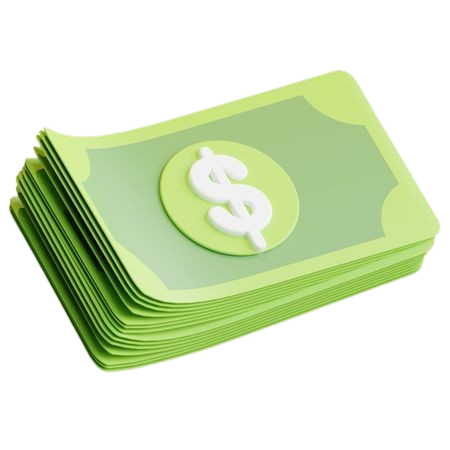 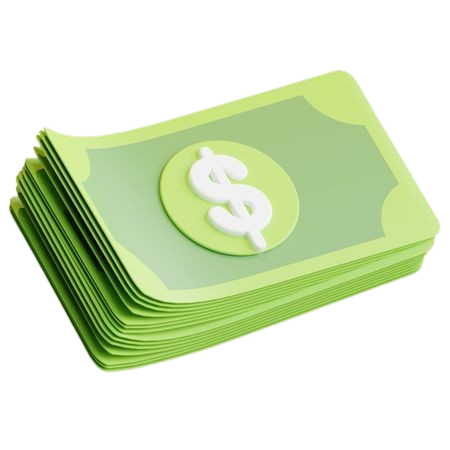 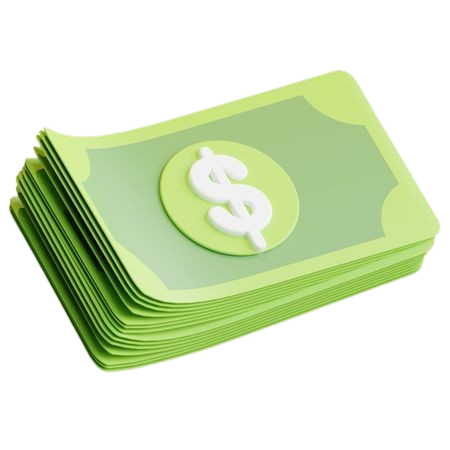 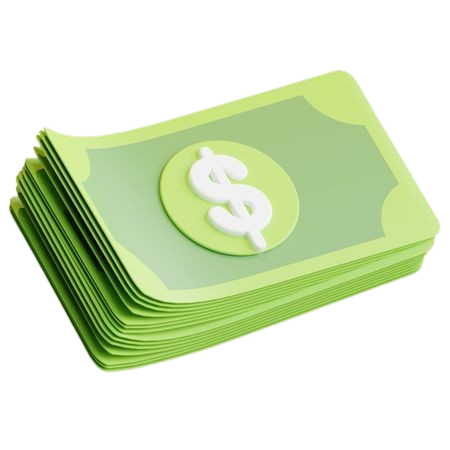 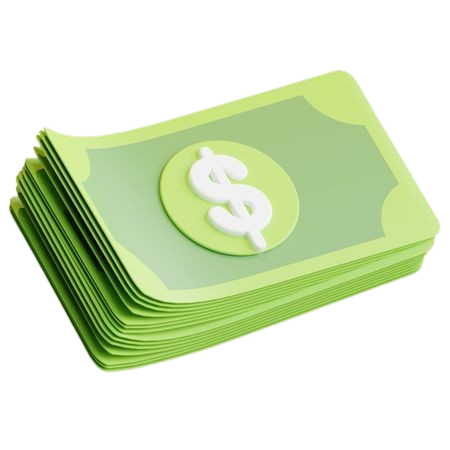 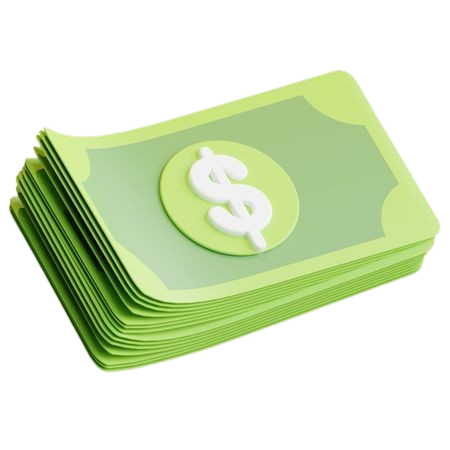 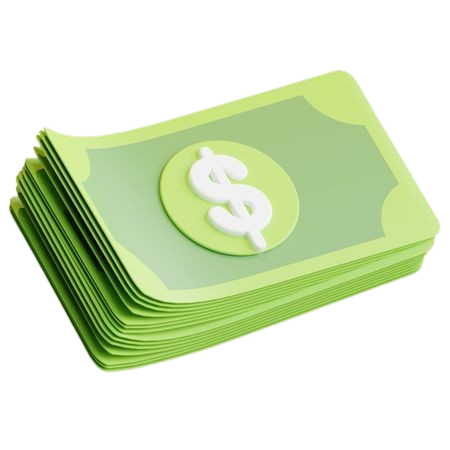 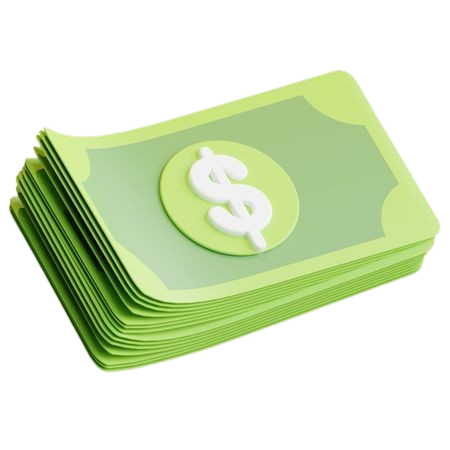 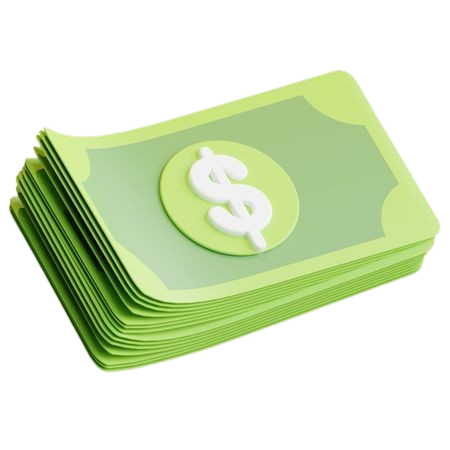 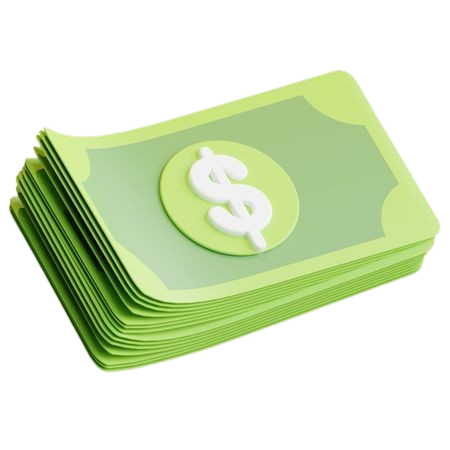 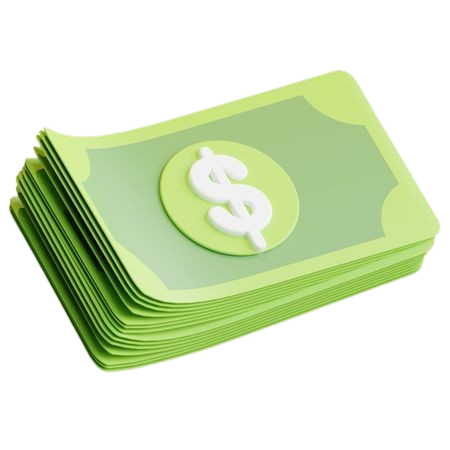 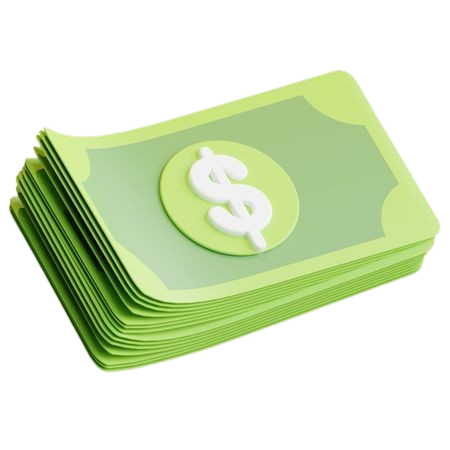 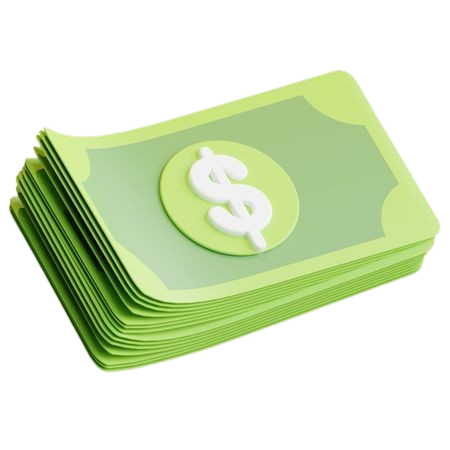 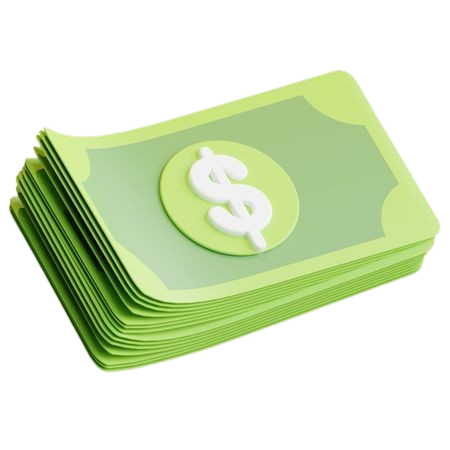 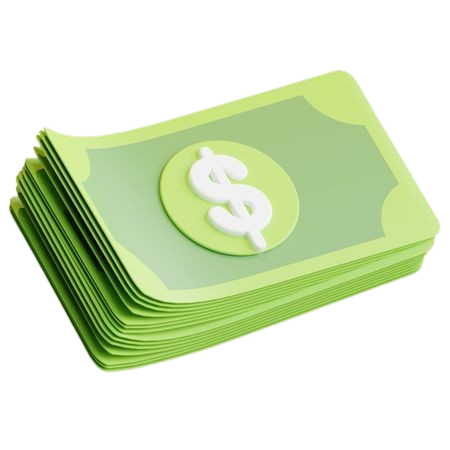 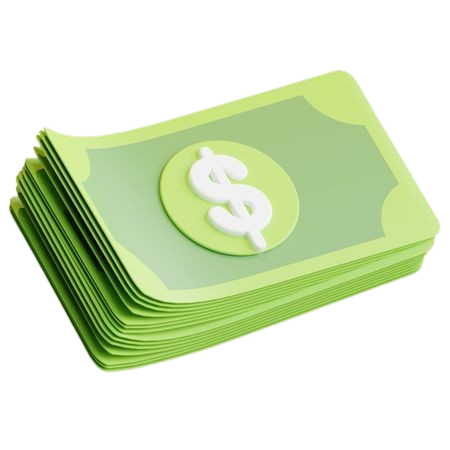 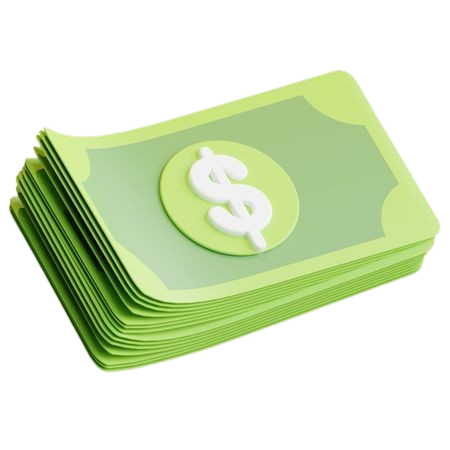 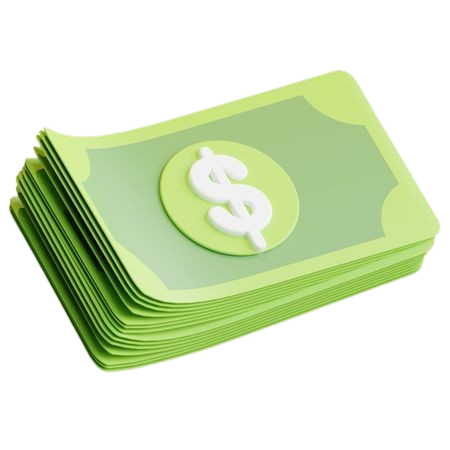 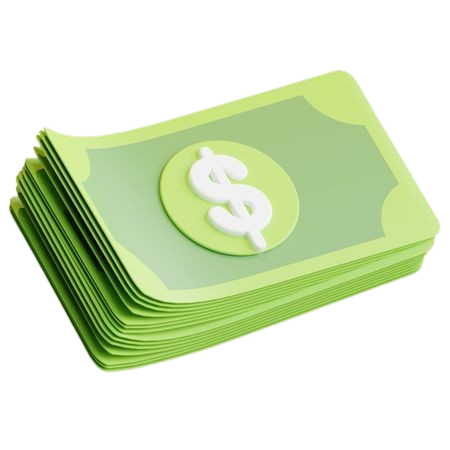 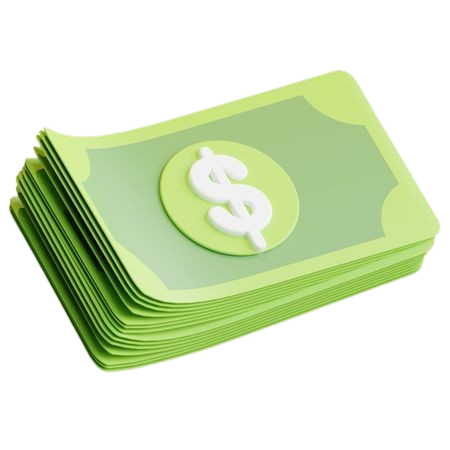 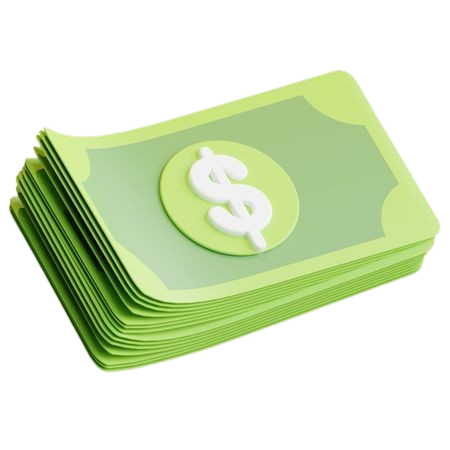 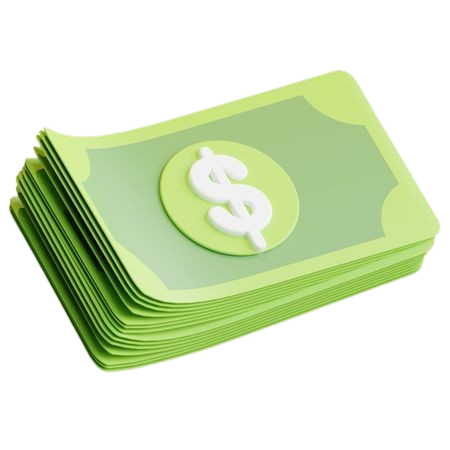 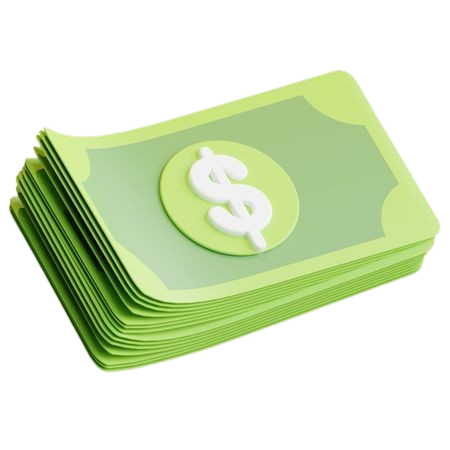 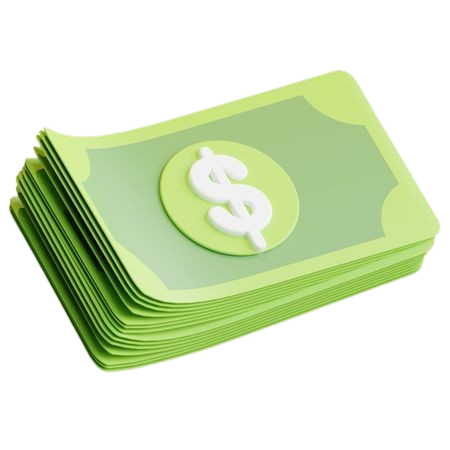 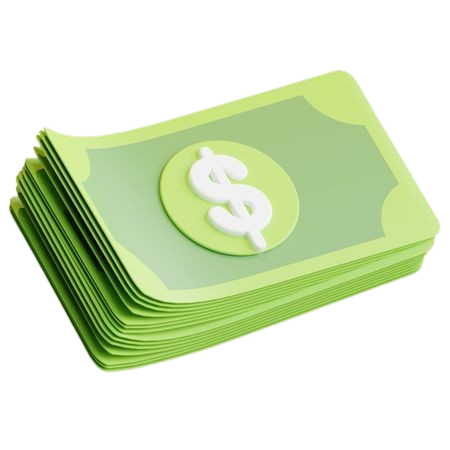 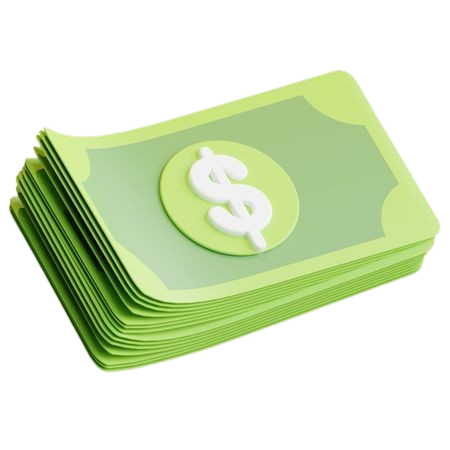 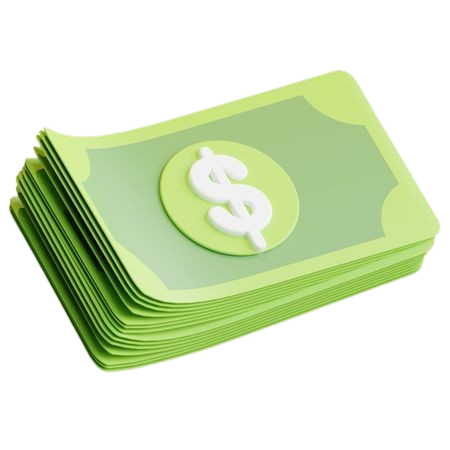 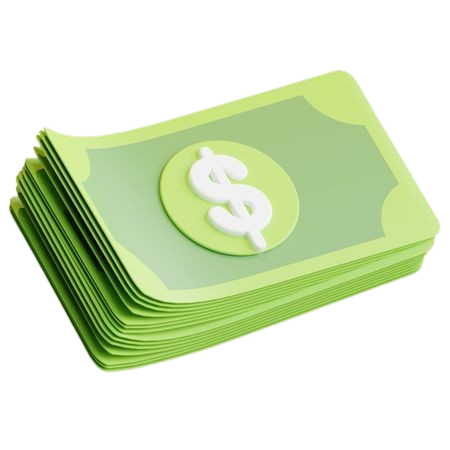 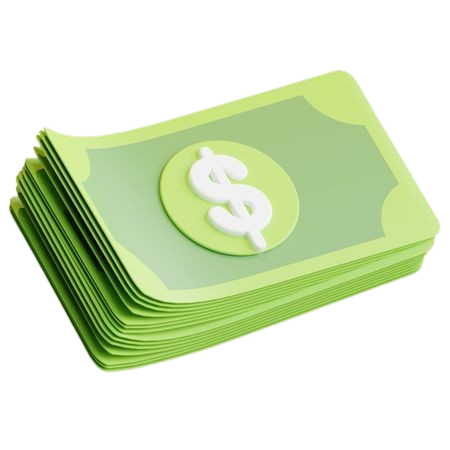 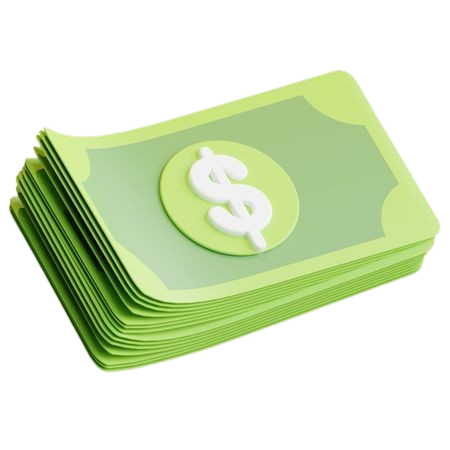 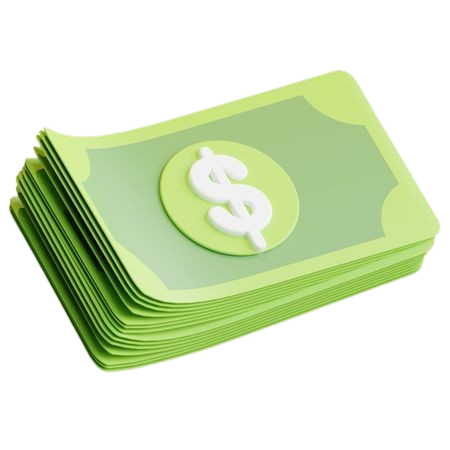 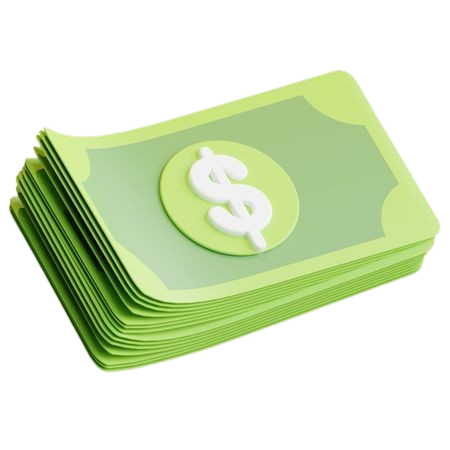 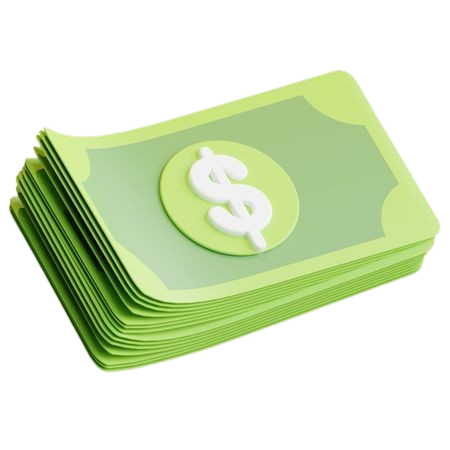 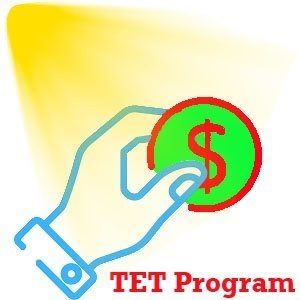 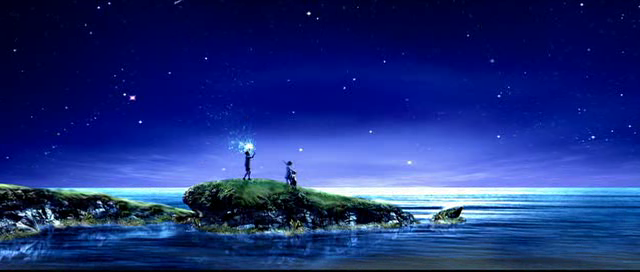 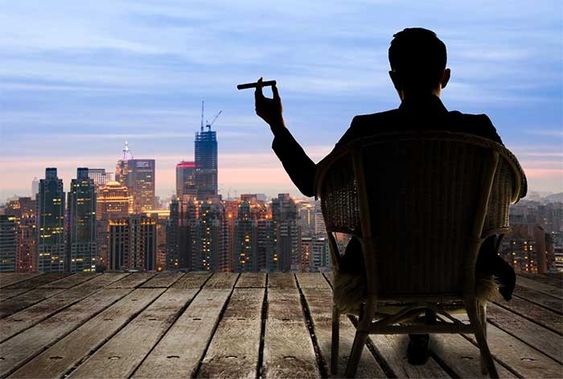 Pour un Partenaire
Pour un kit que vous payez 10 000F 
Si vous maximisez vous pouvez gagner :
9 631 800F
Plus
2 407 950F
Soit 15% 
de votre investissement
12 039 750F
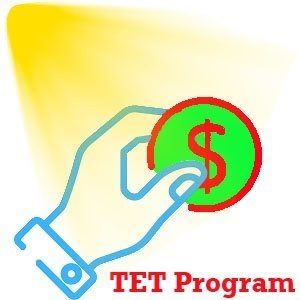 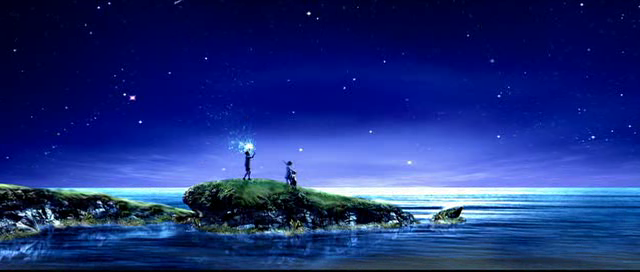 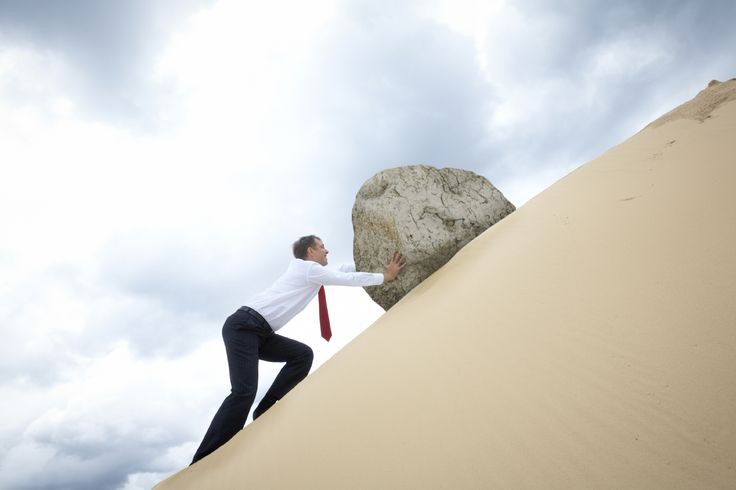 NON ≤ 297
Dois-je sponsors des gens à vie?
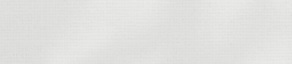 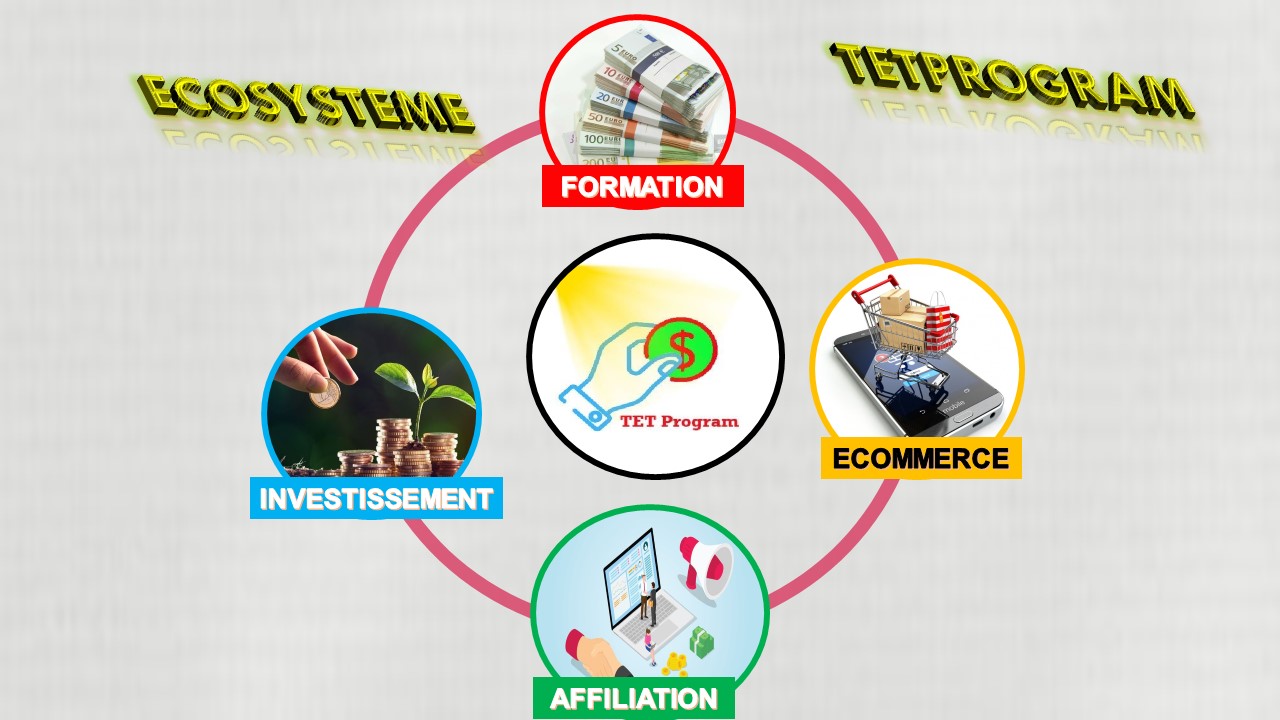 TETPROGRAM
ECOSYSTEME
FORMATION
ECOMMERCE
INVESTISSEMENT
AFFILIATION